Welcome to
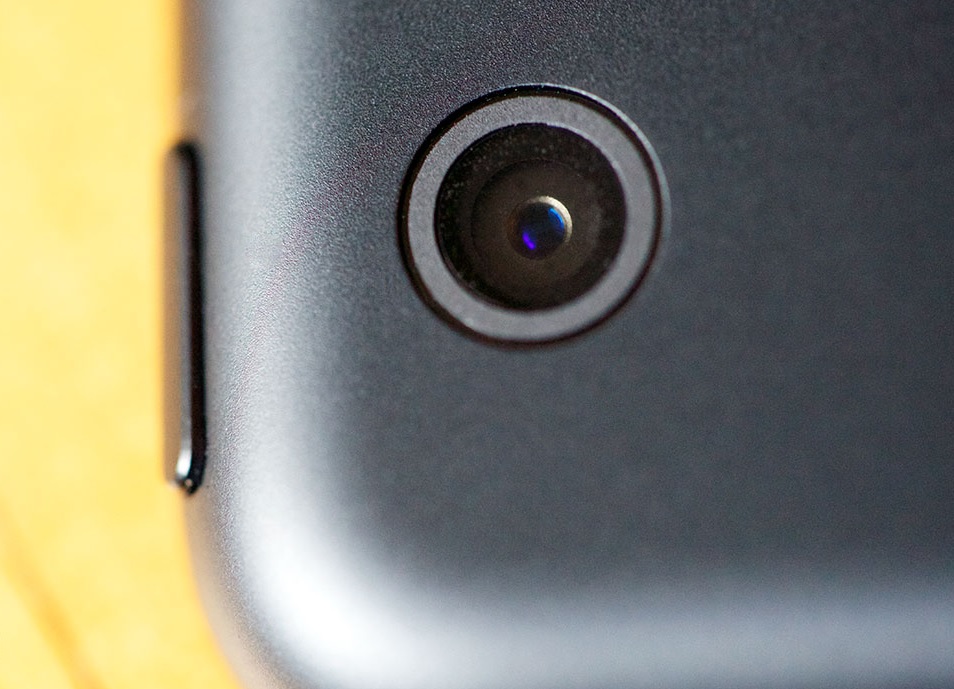 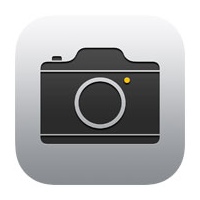 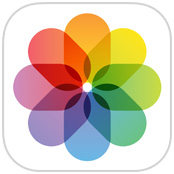 Make the Most of Your iPad’s Camera
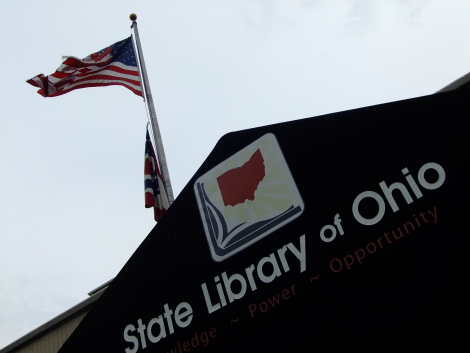 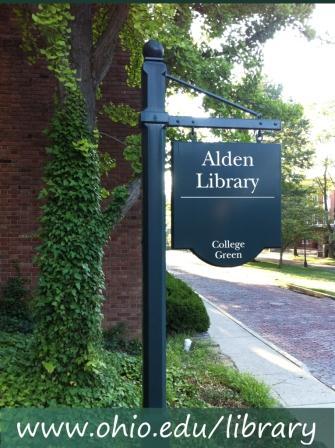 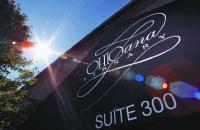 Hi! I’m Ashlee.
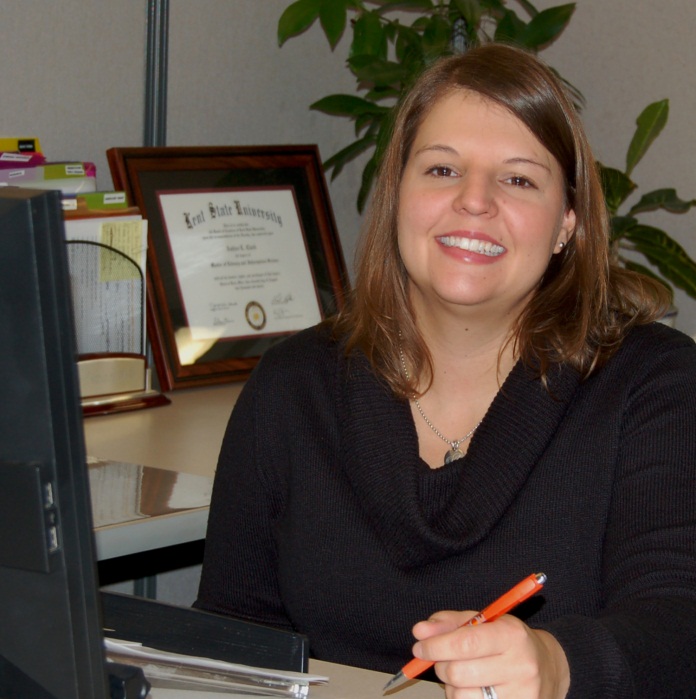 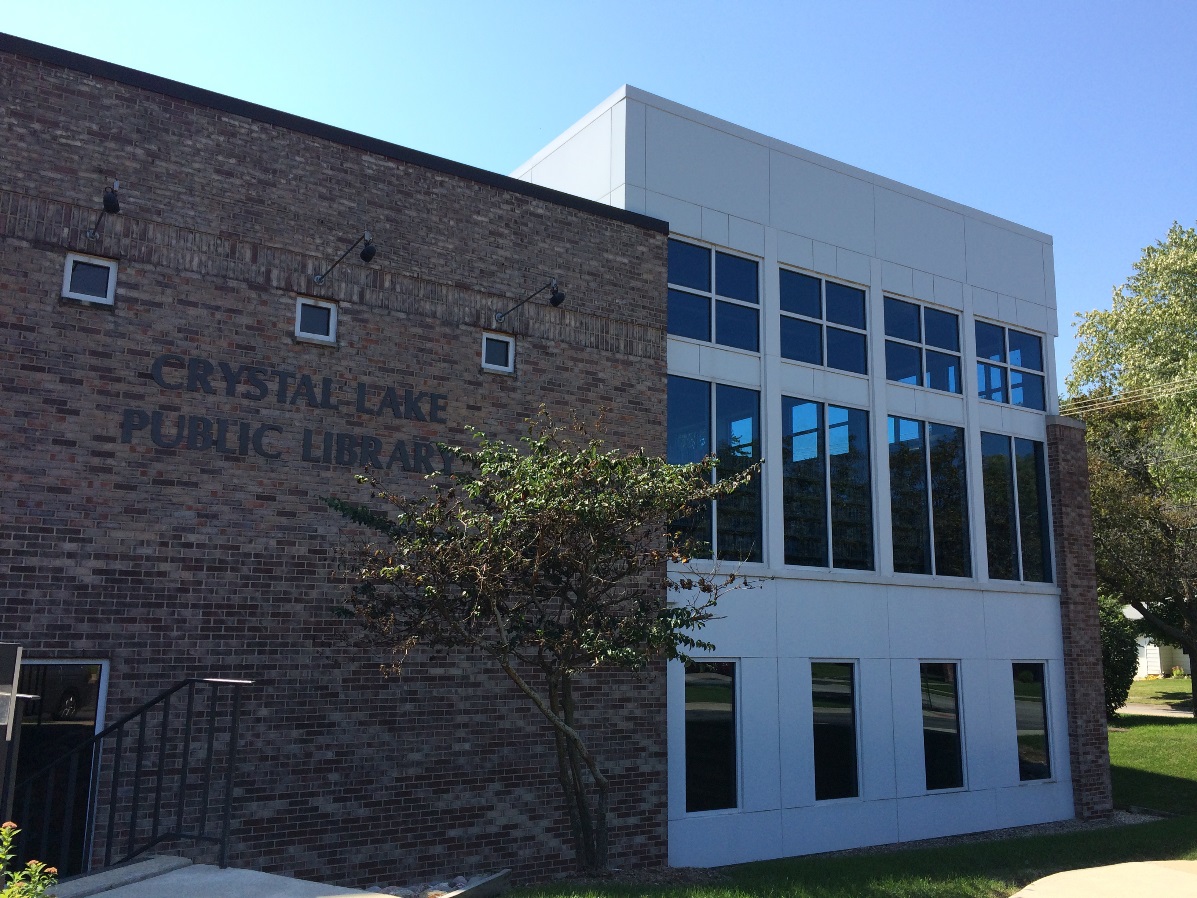 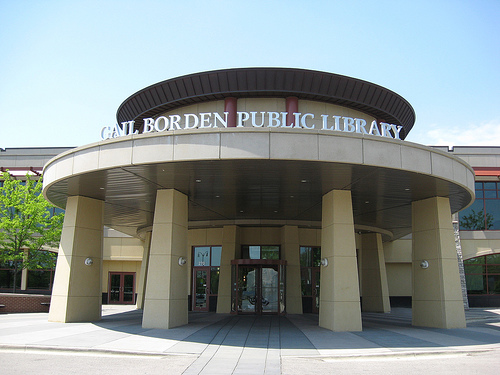 What We’ll Do Today
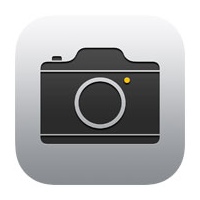 Take photos with Camera app
Edit photos with Photos app
Organize photos with Photos app
Share photos with Photos app
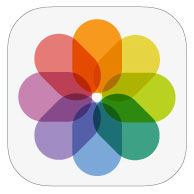 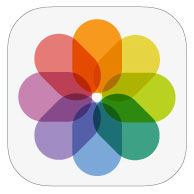 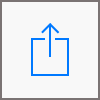 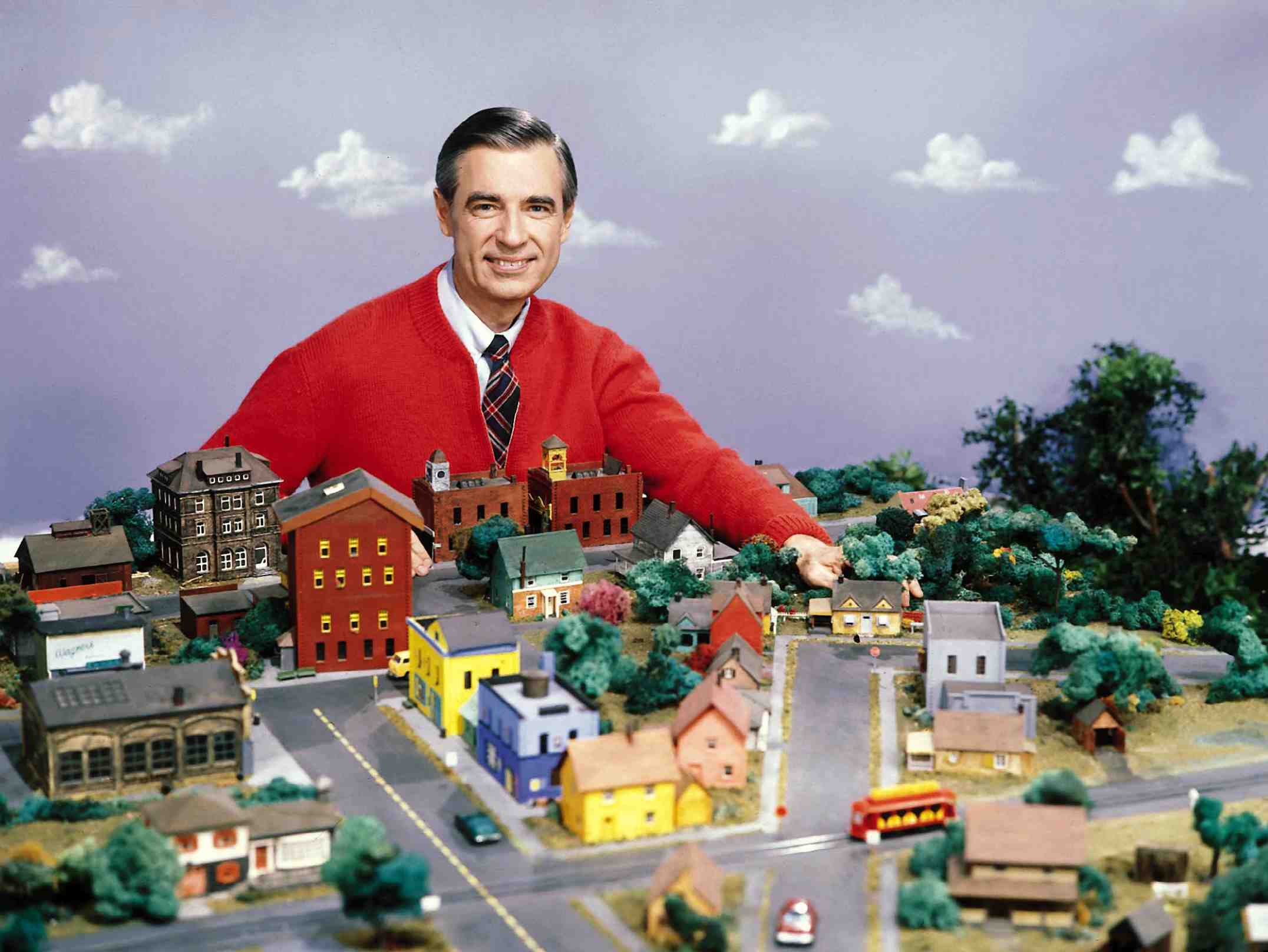 Be a good neighbor.
Taking Photos with iPad
Differences in iPad cameras
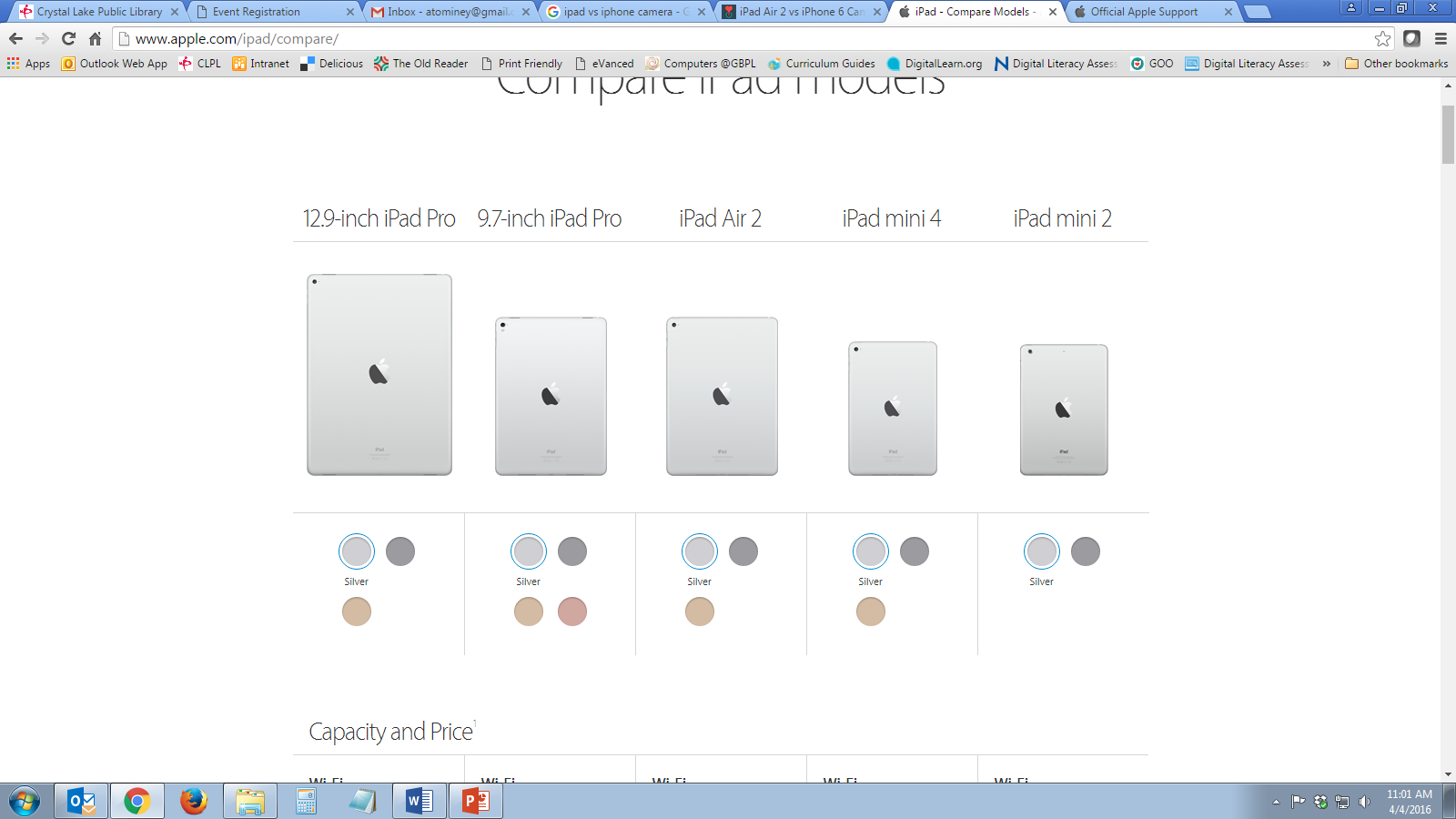 Not sure of your iPad model?
You can identify your iPad model at https://support.apple.com/en-us/HT201471
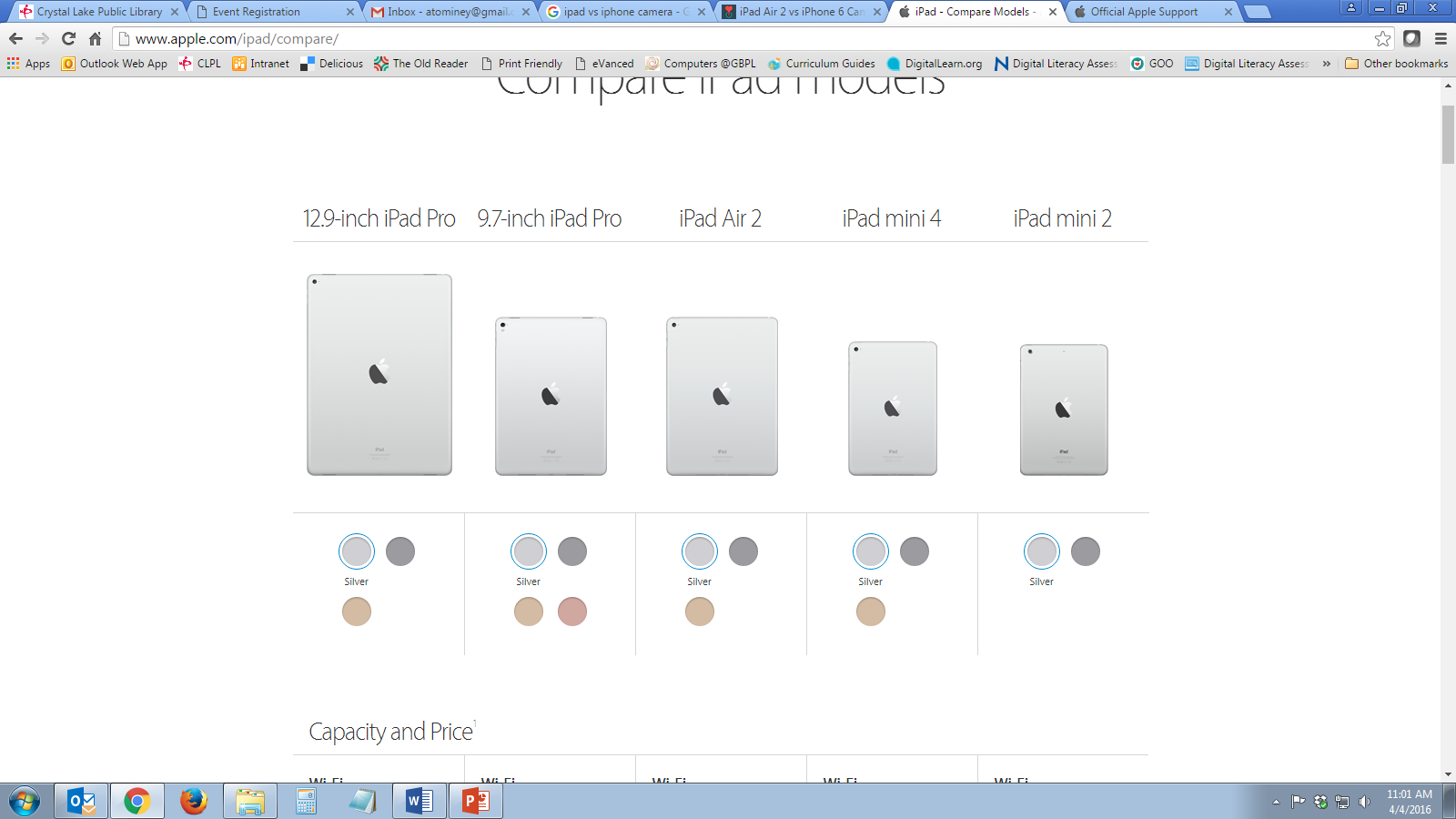 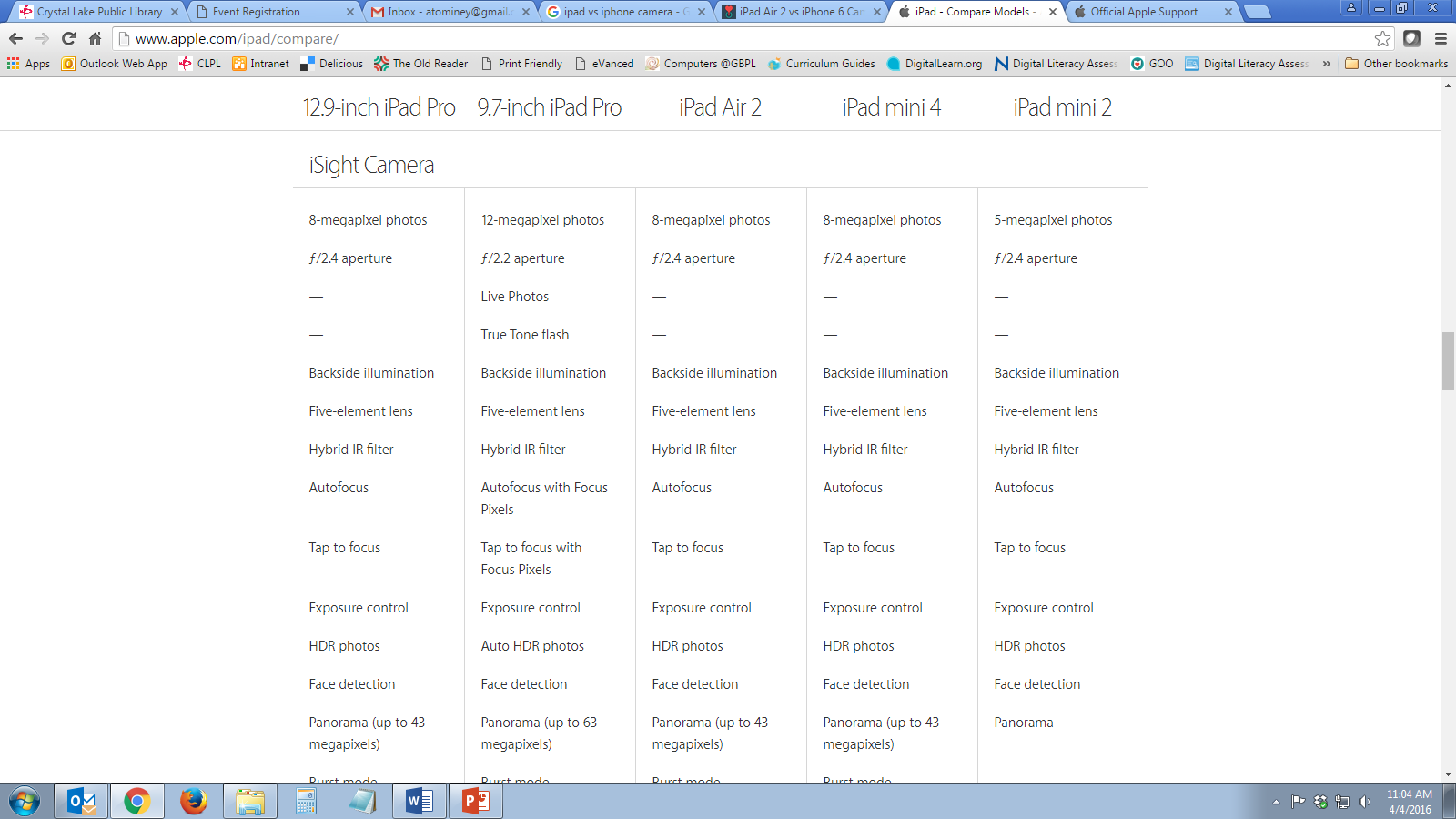 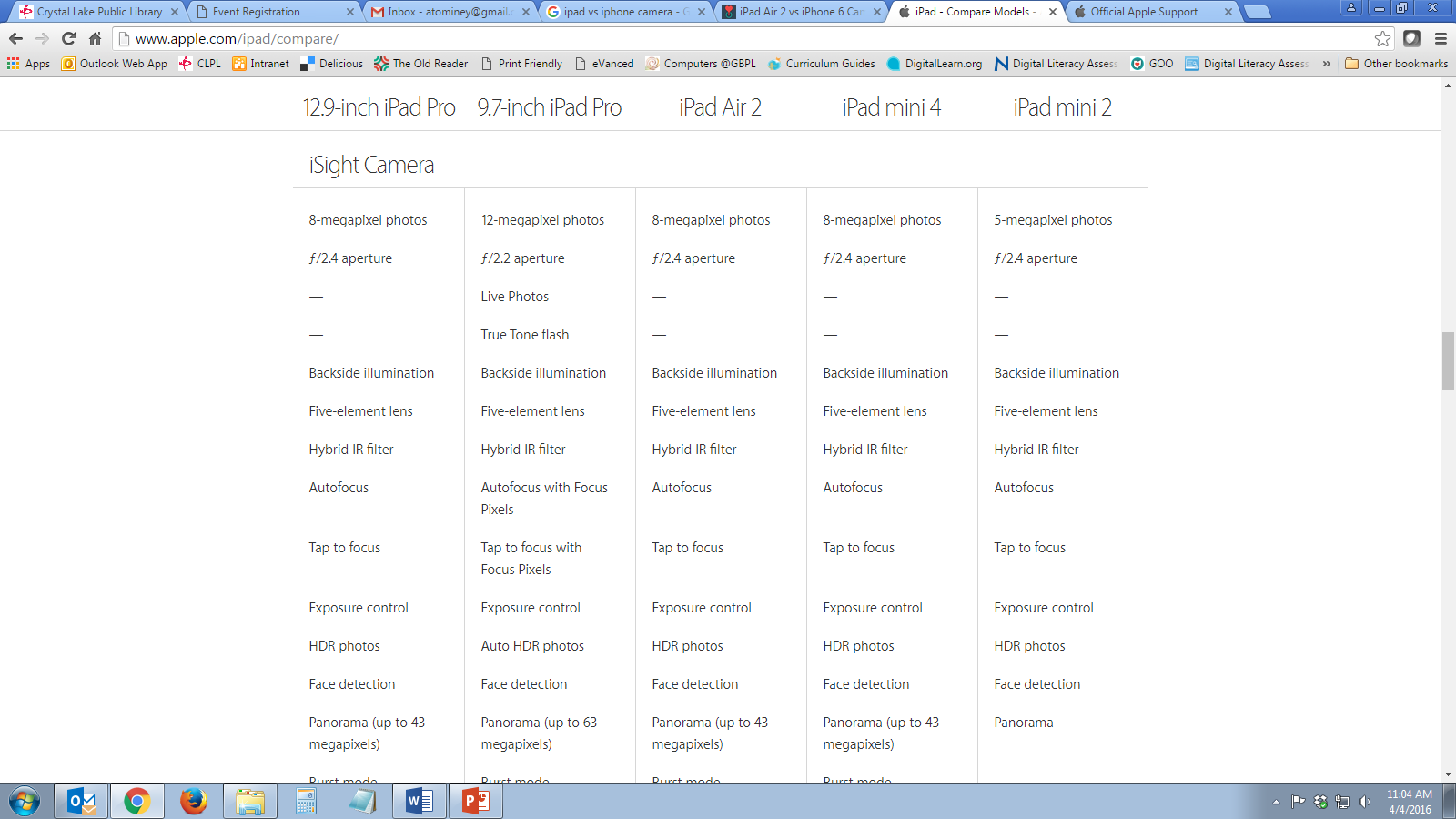 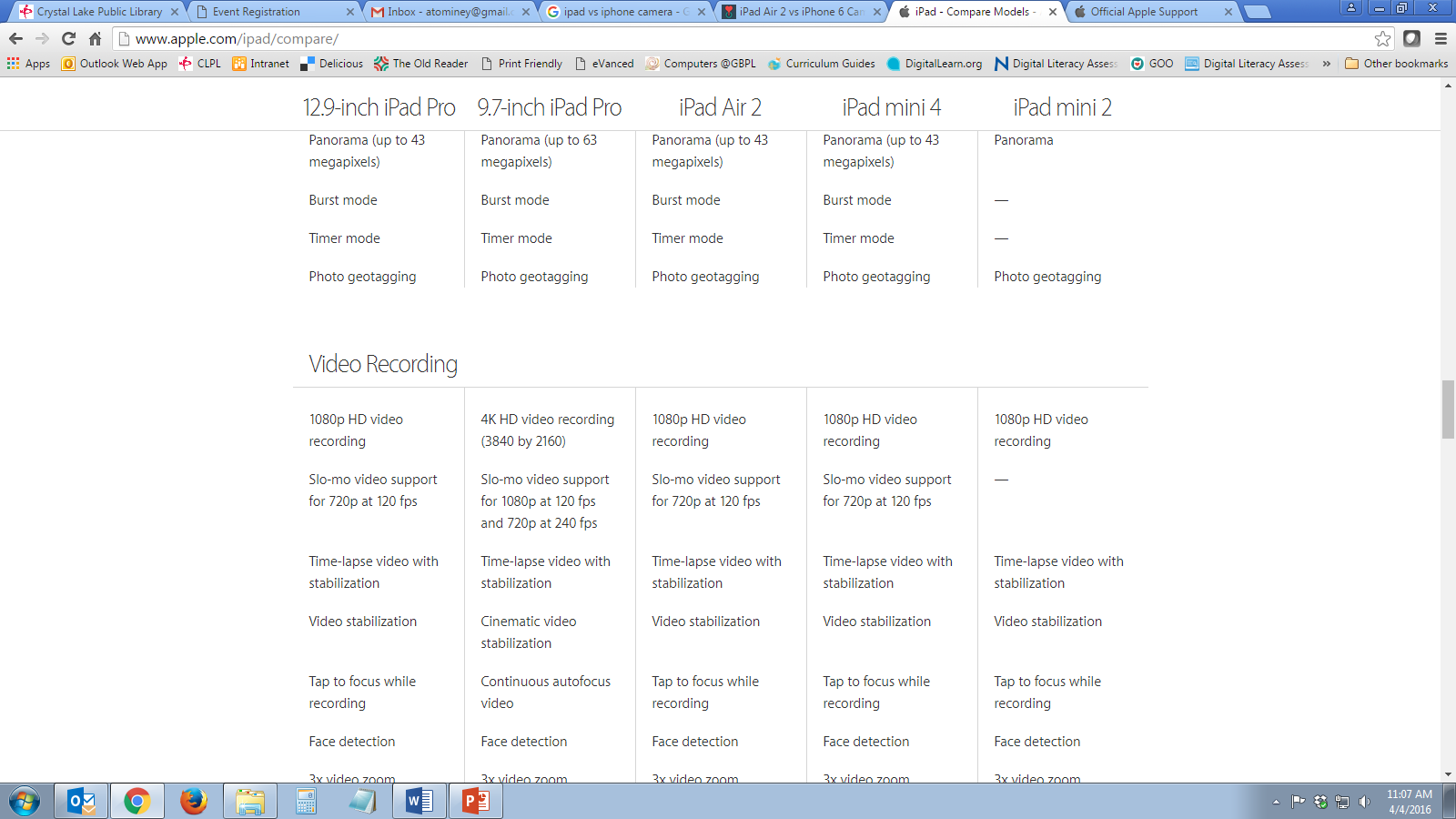 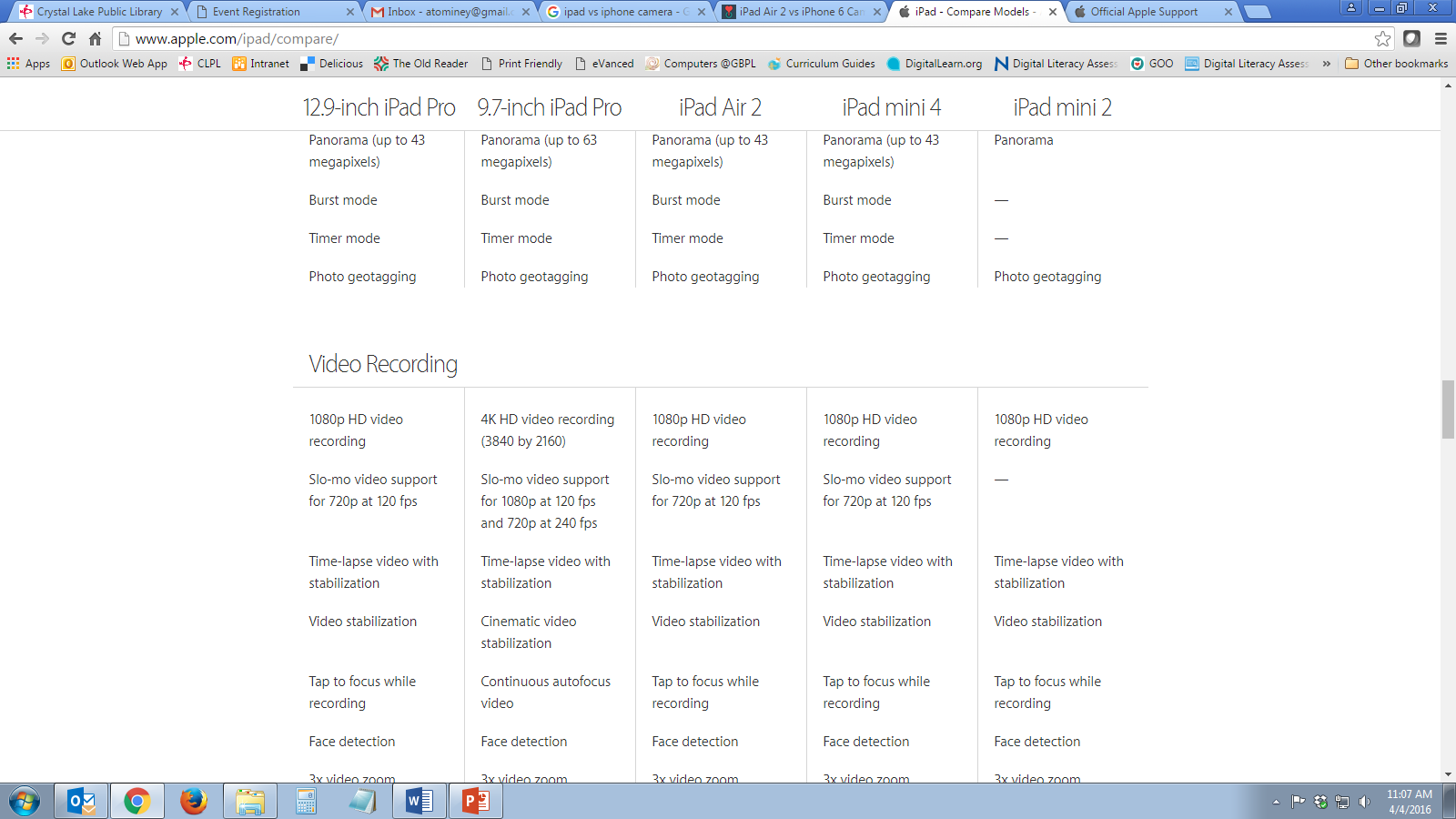 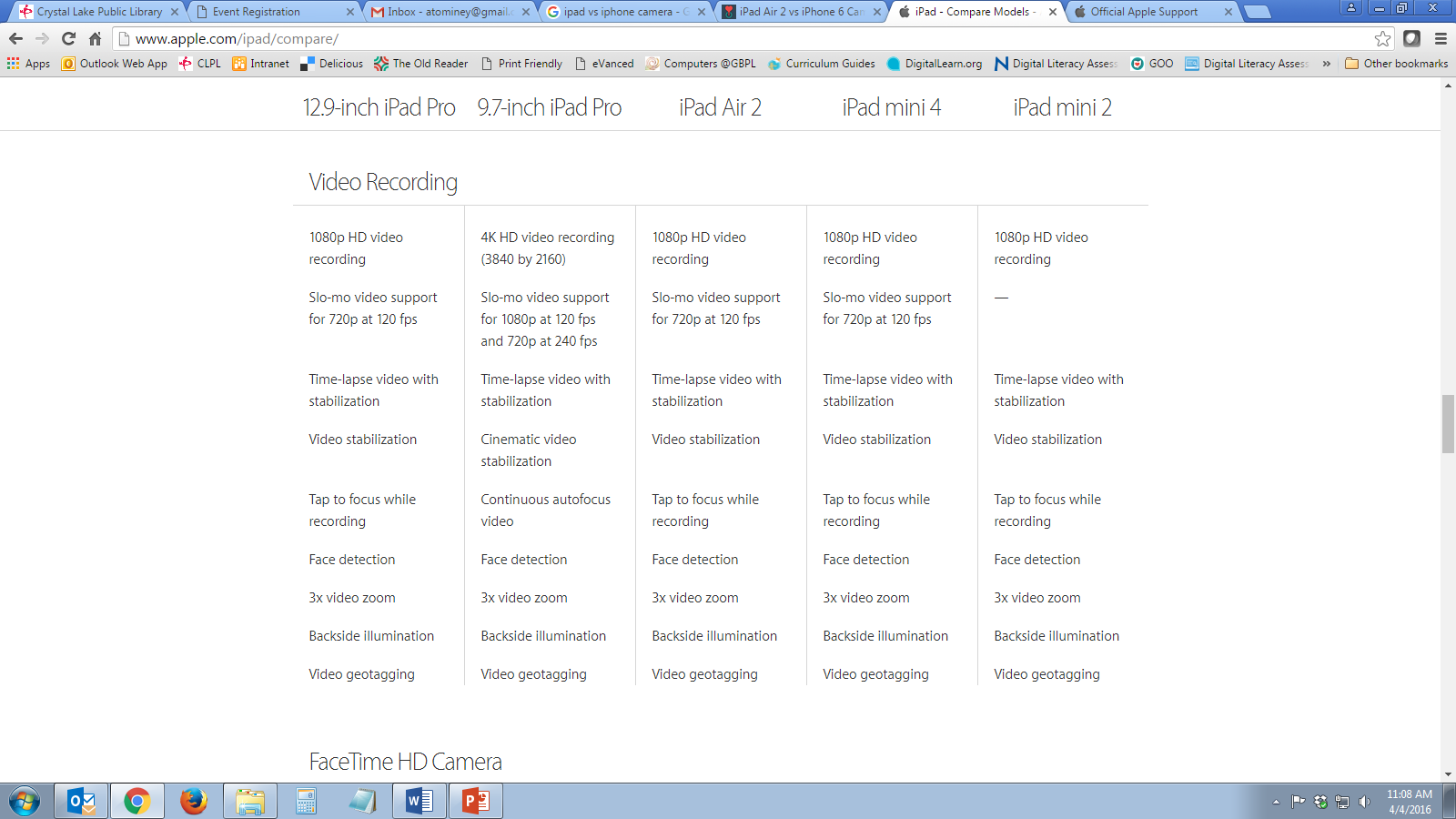 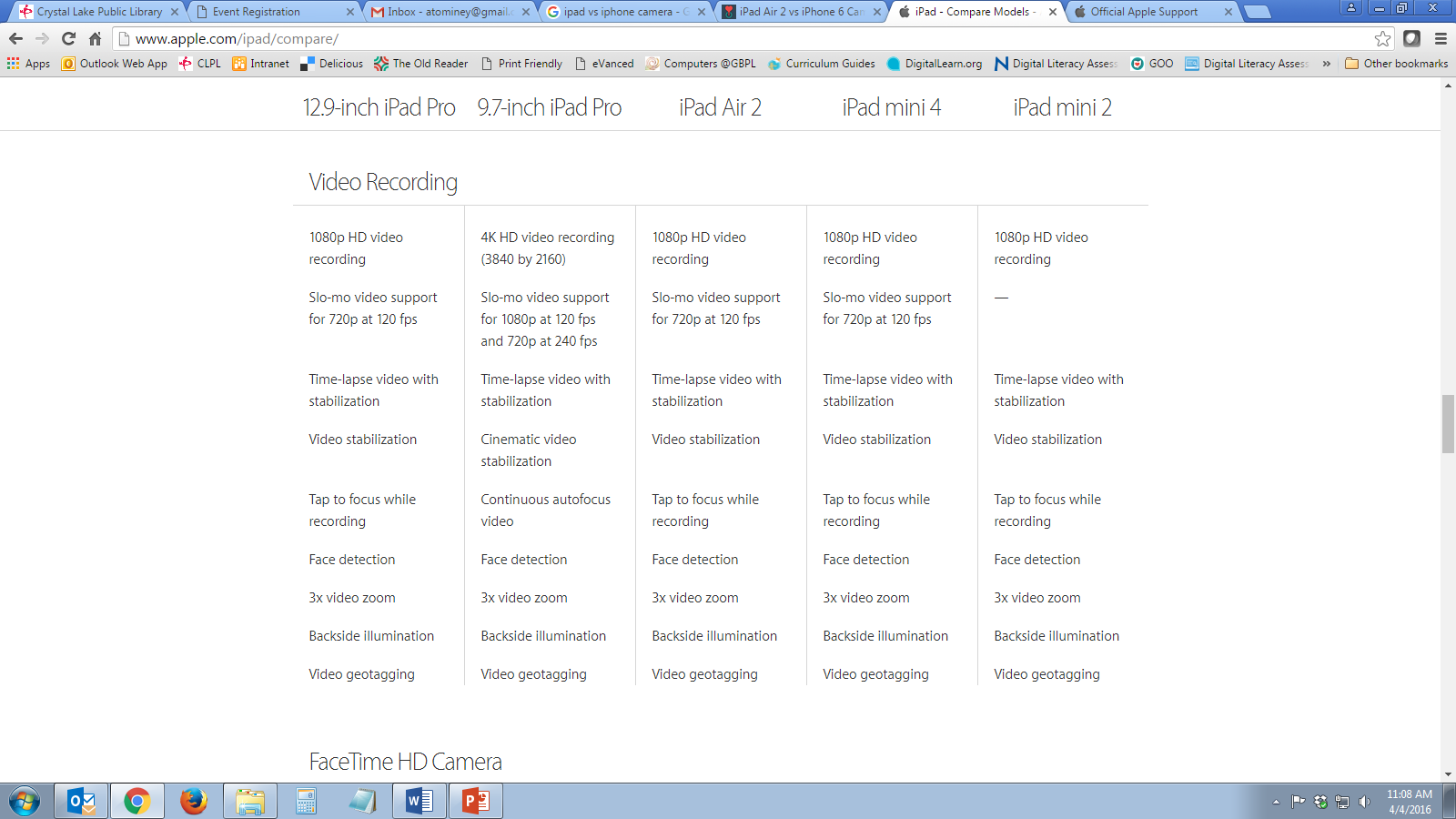 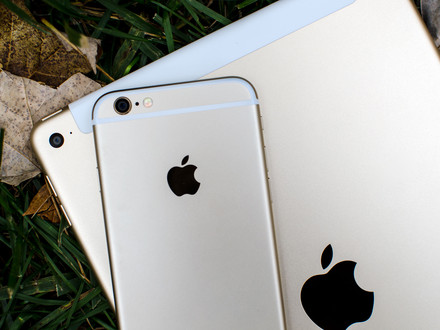 iOS Version
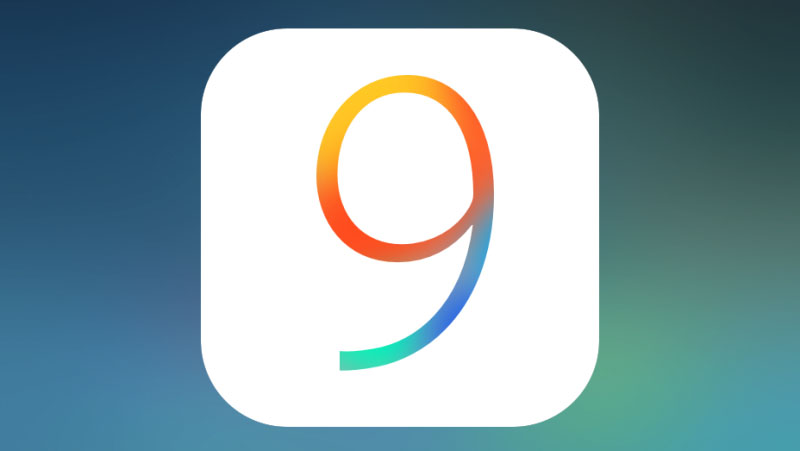 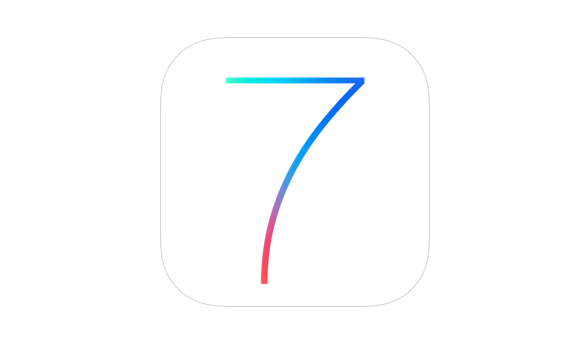 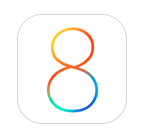 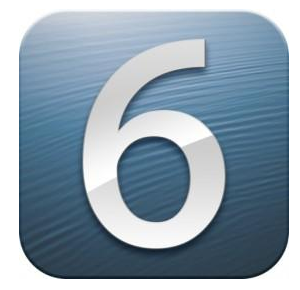 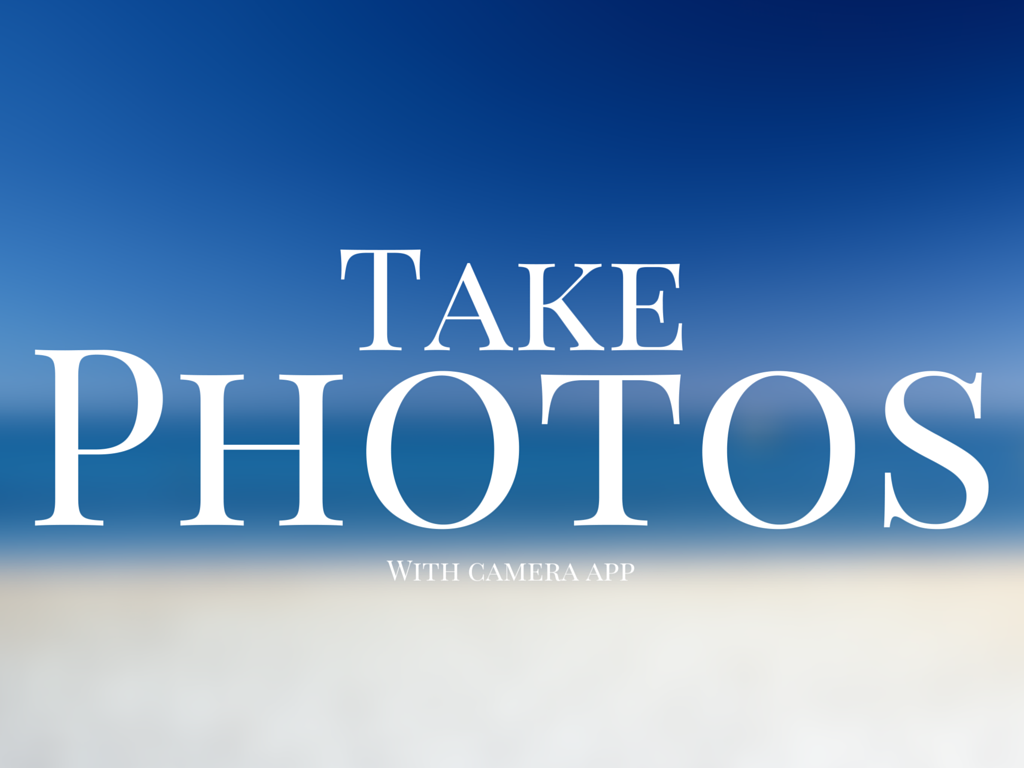 Touch the Camera app to open
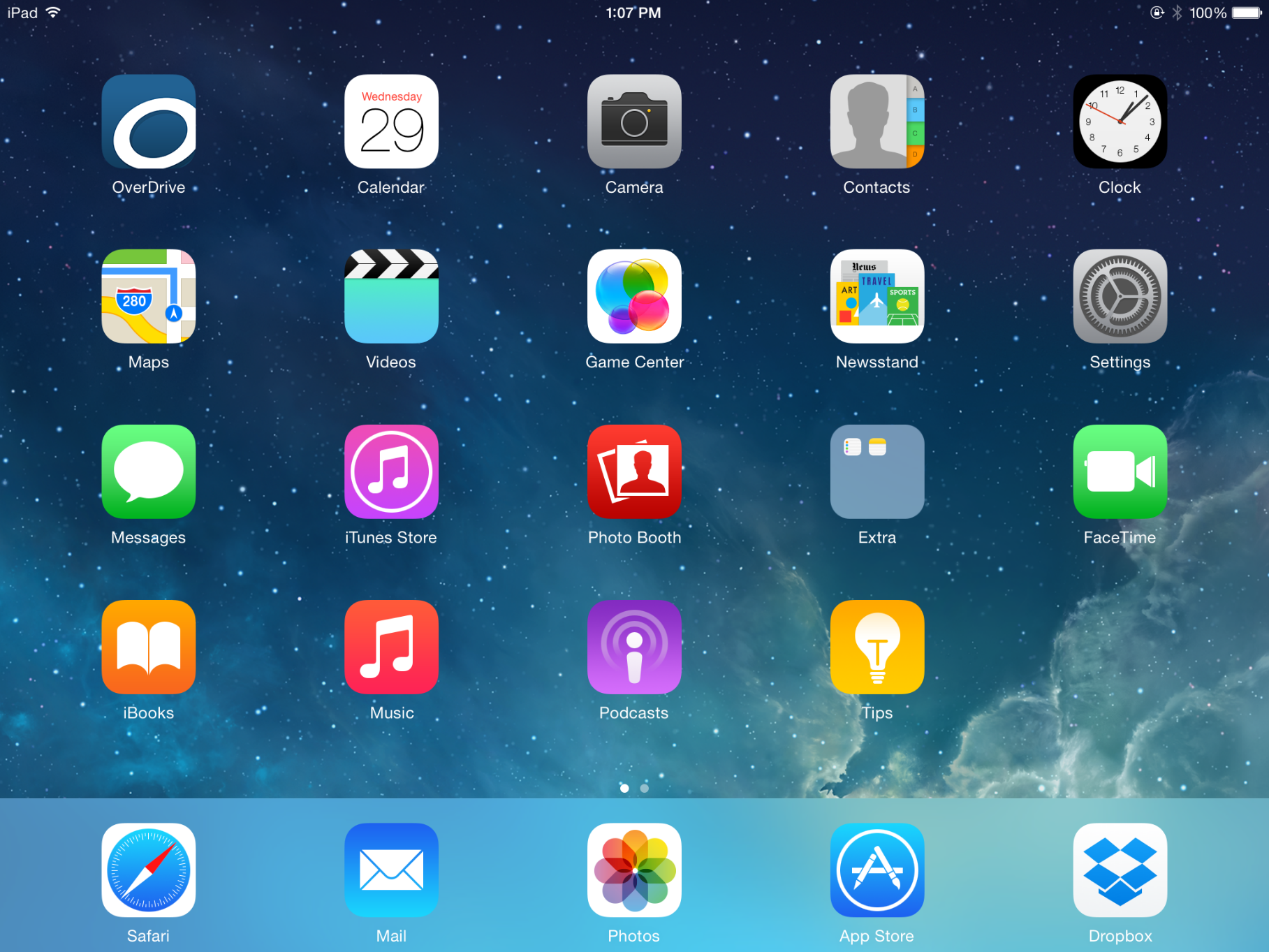 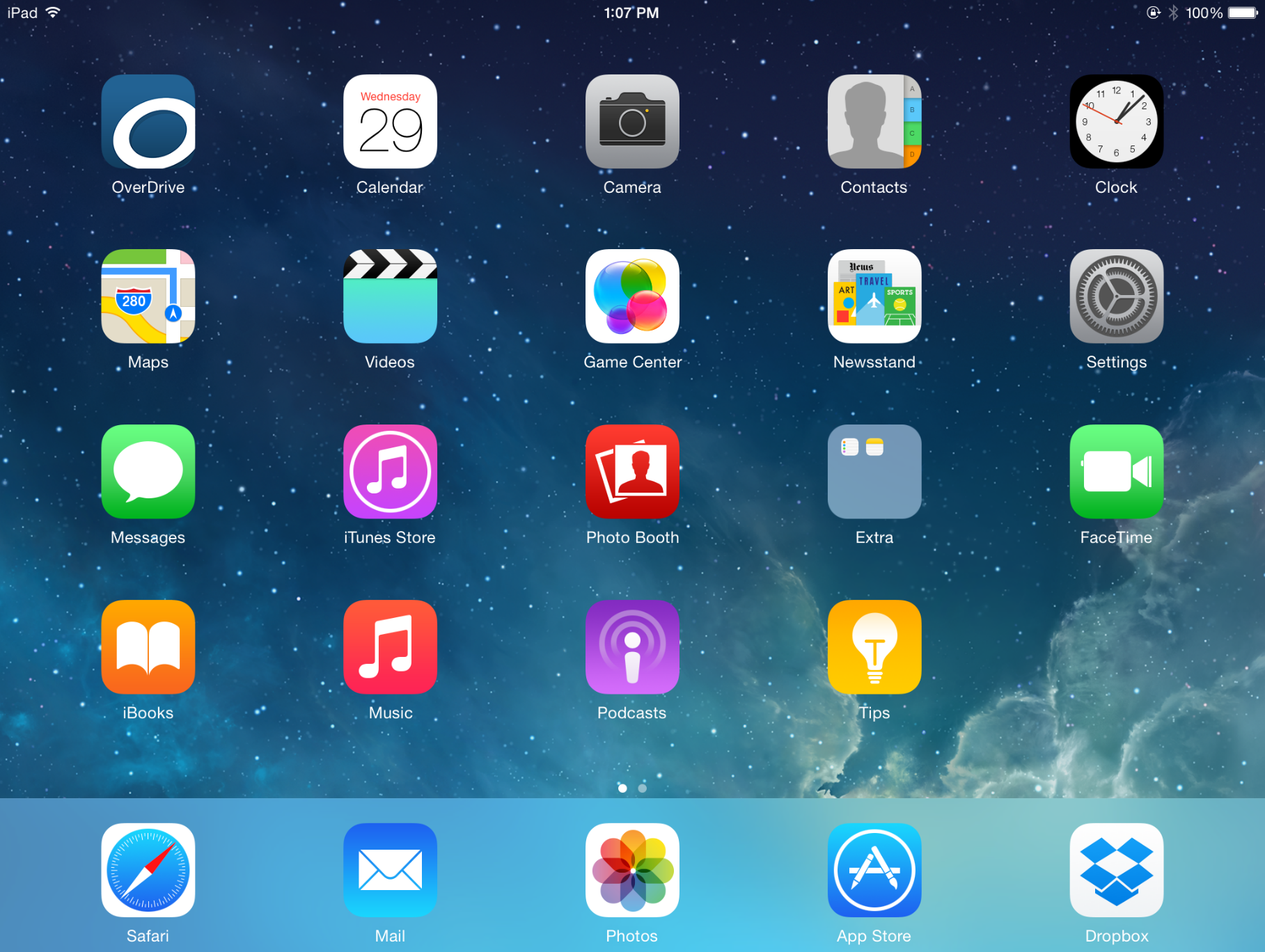 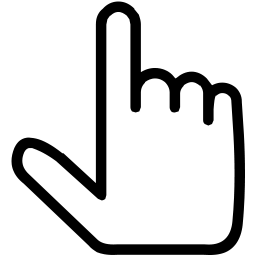 Swipe up from Lock Screen
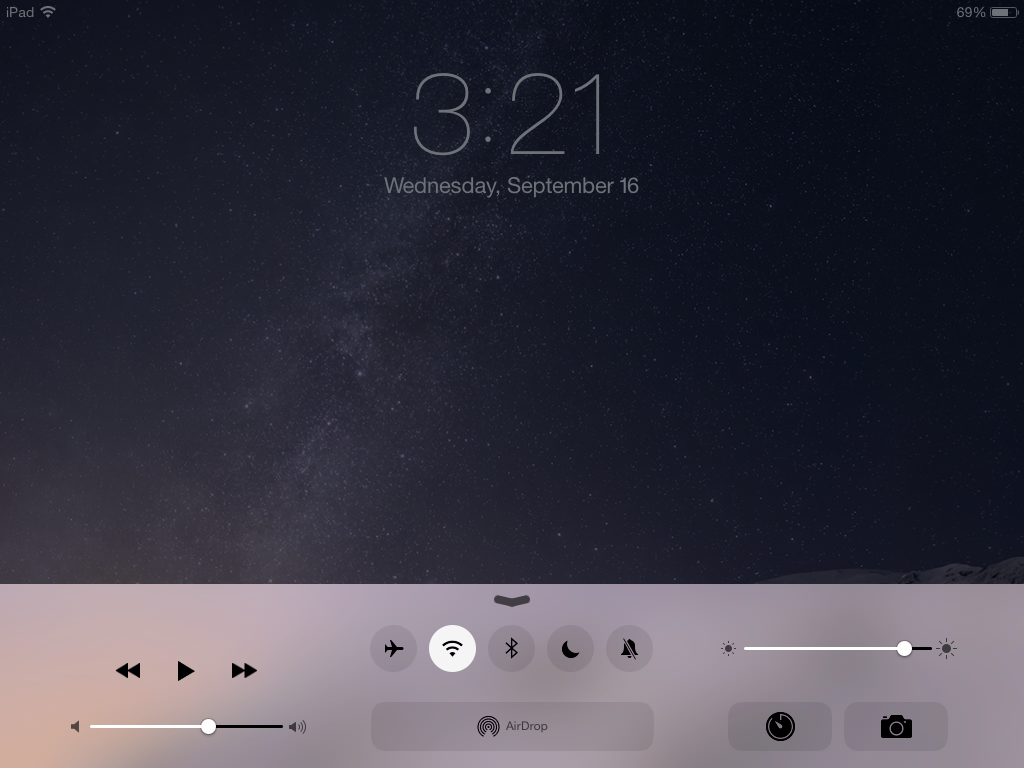 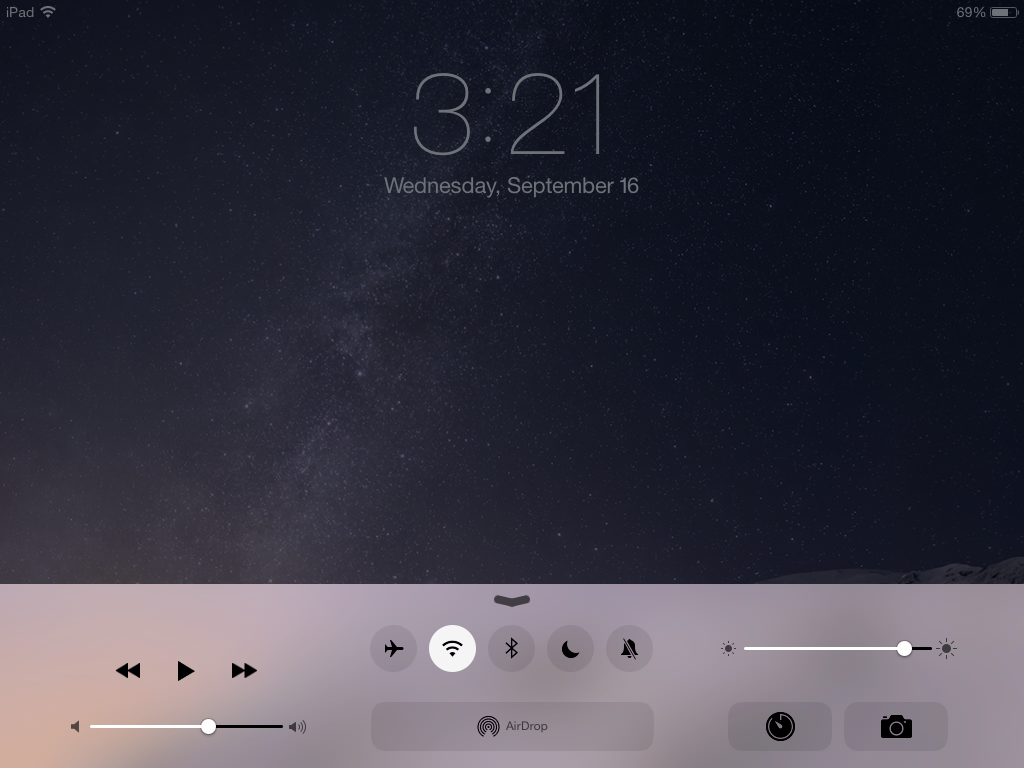 Back Camera & Front Camera
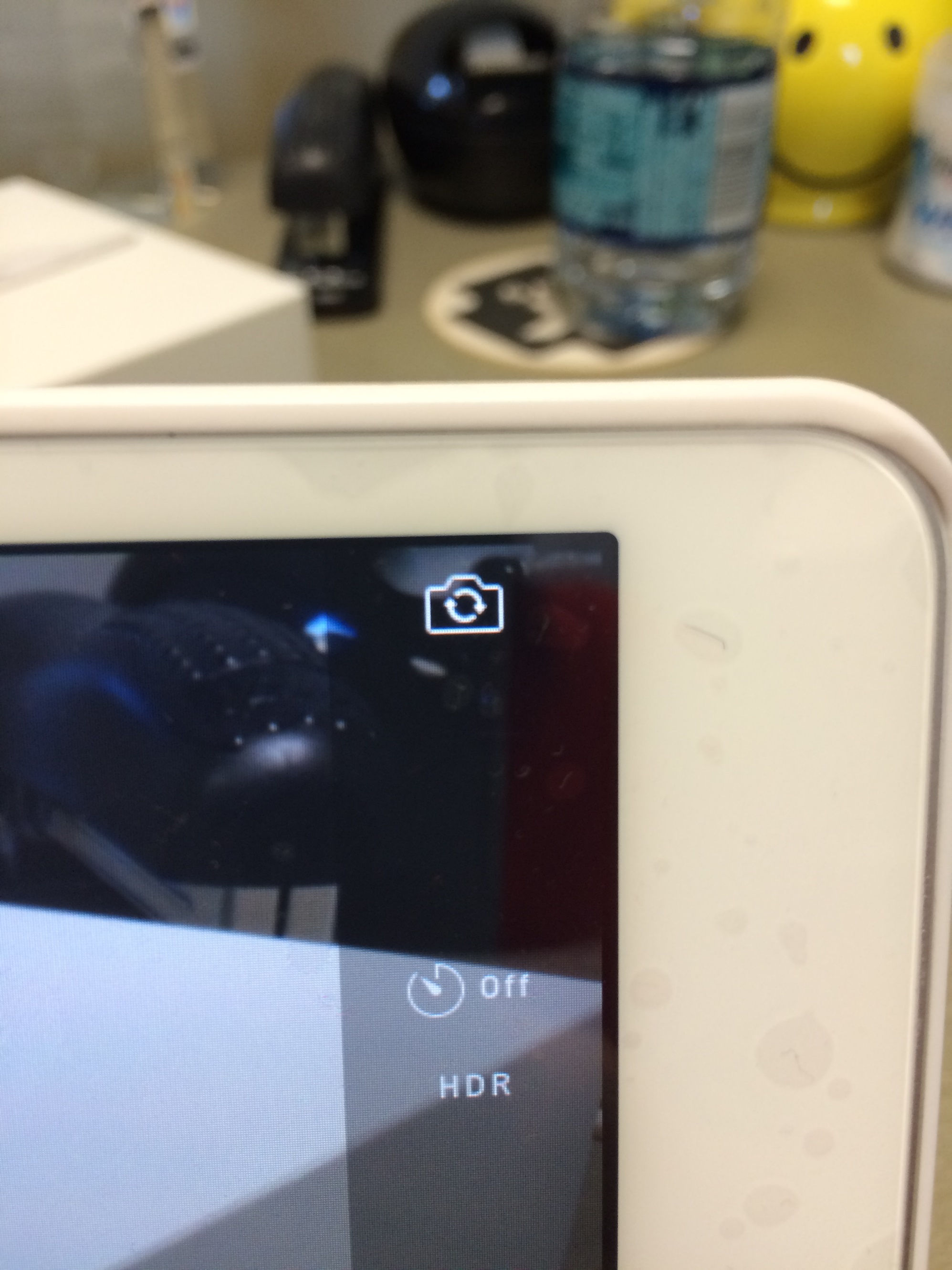 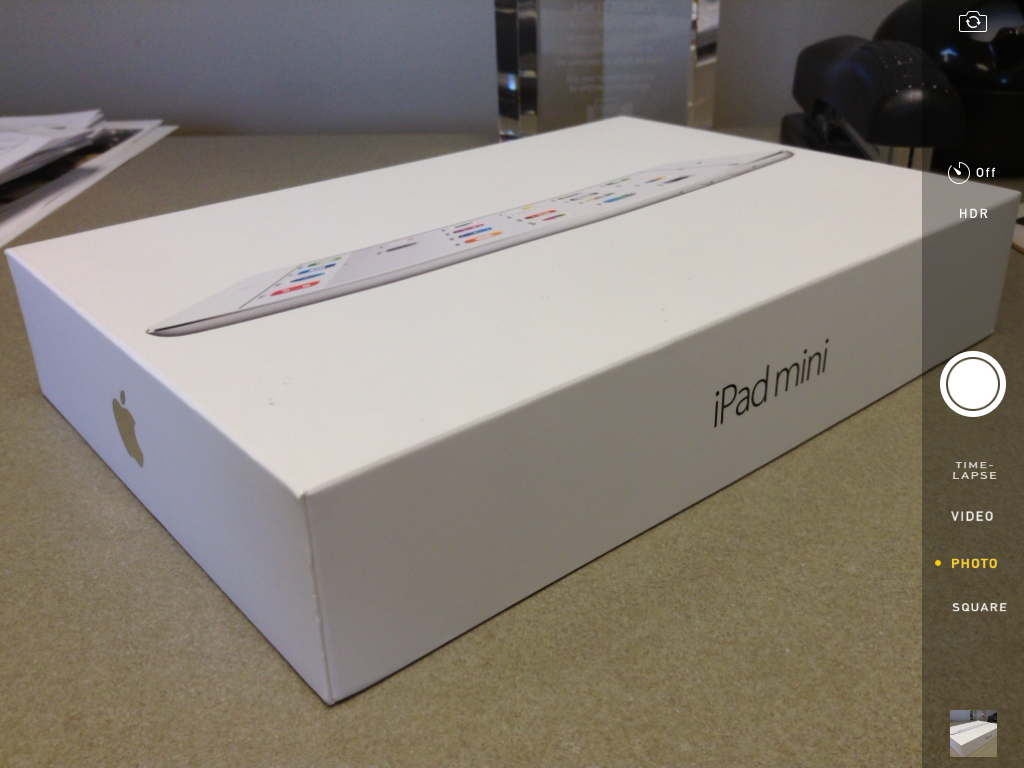 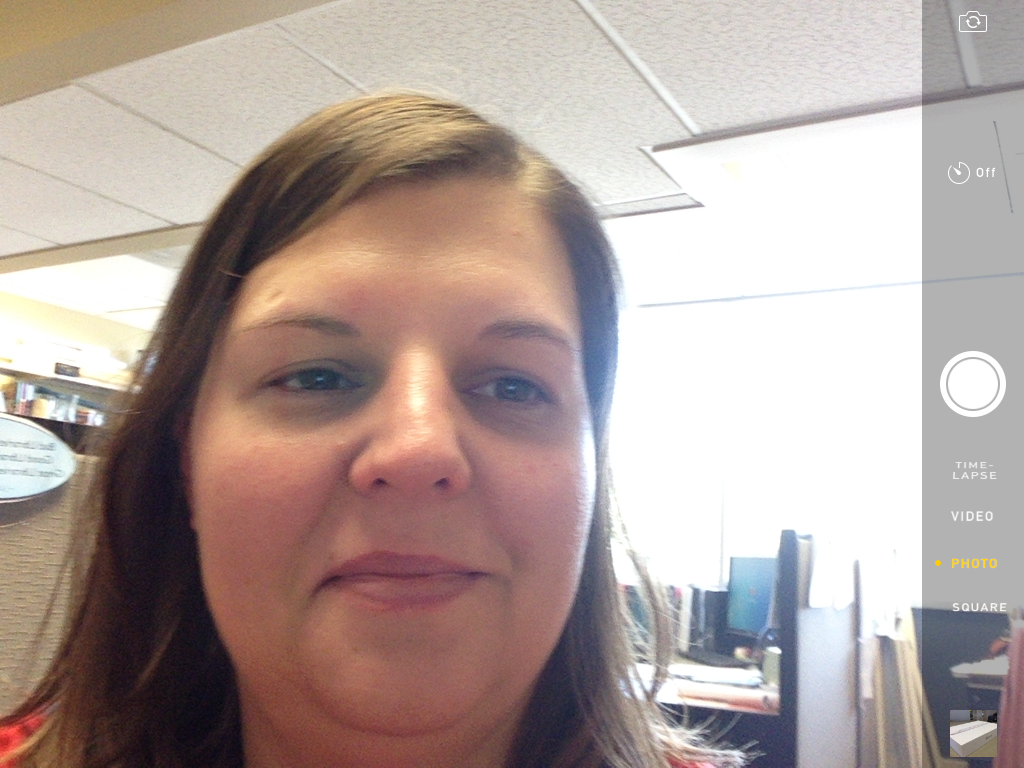 Options in Camera App
Time-Lapse
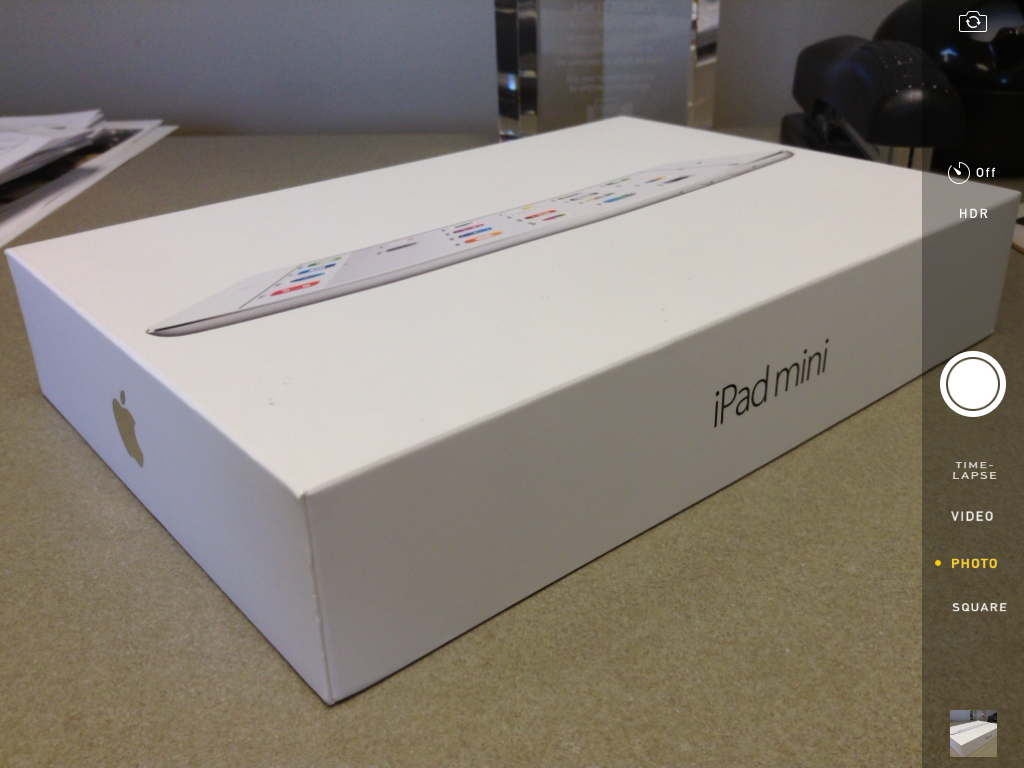 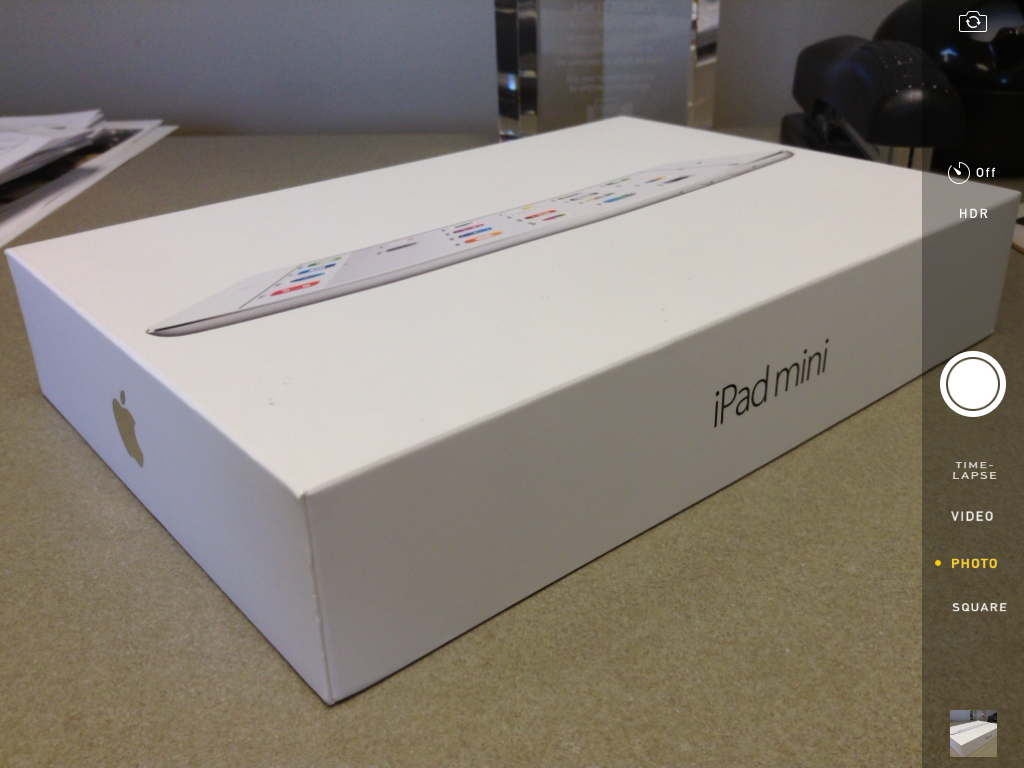 Timer
HDR
Video
Photo
Square
Take Picture Button
View Photos
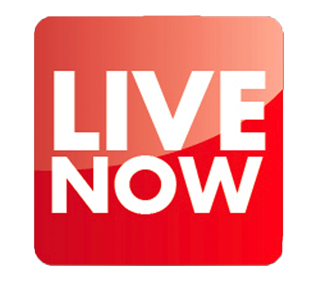 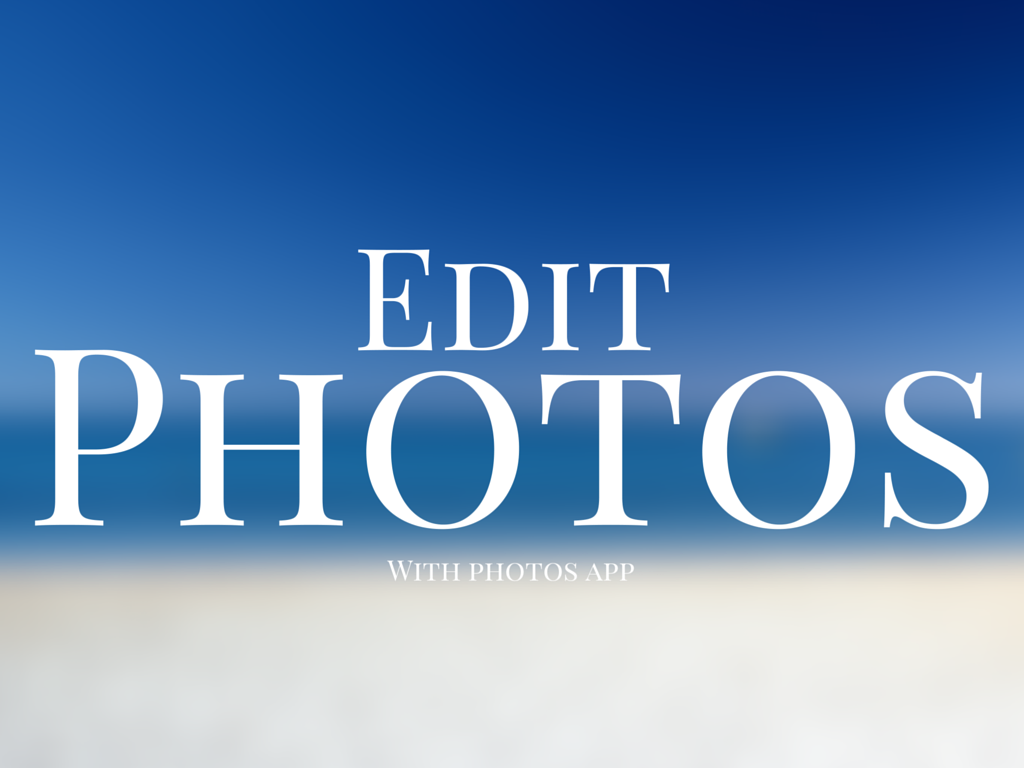 Touch the Photos app to open
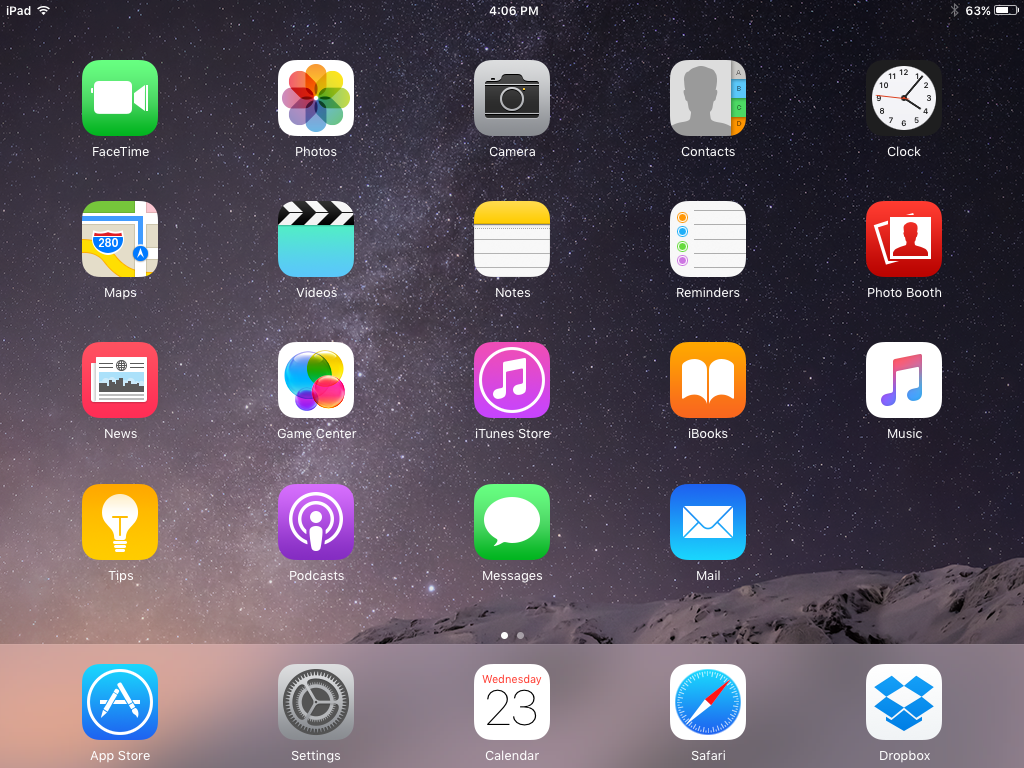 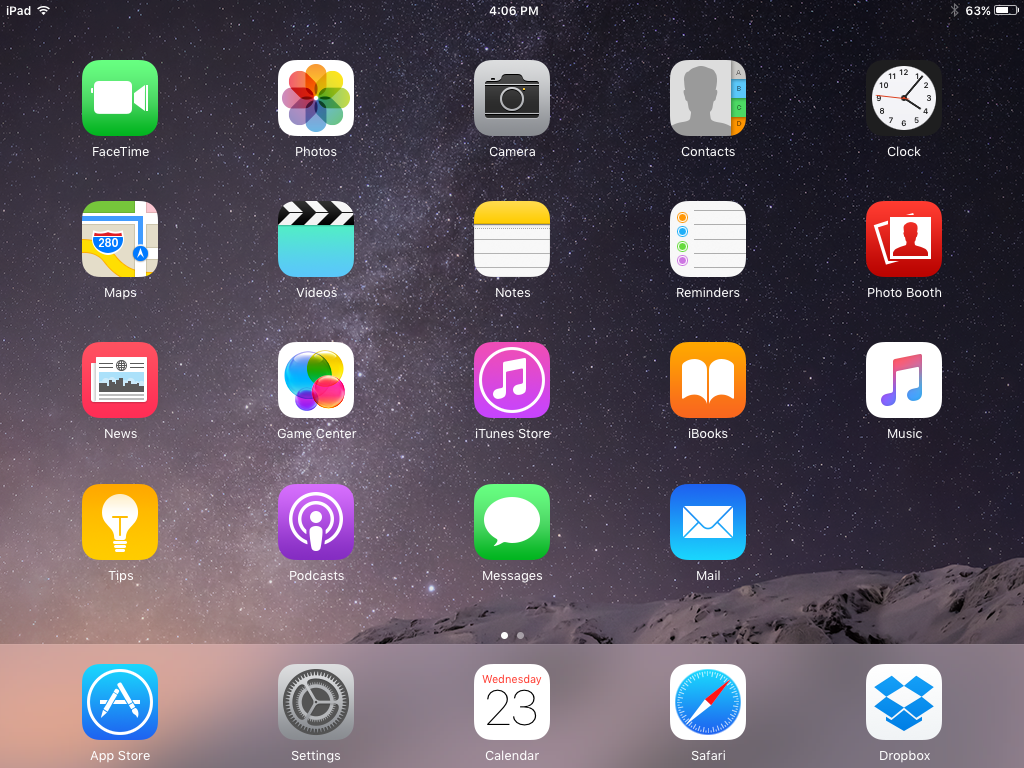 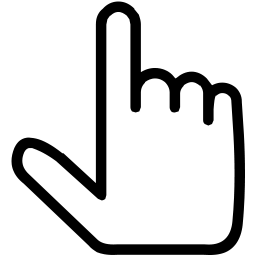 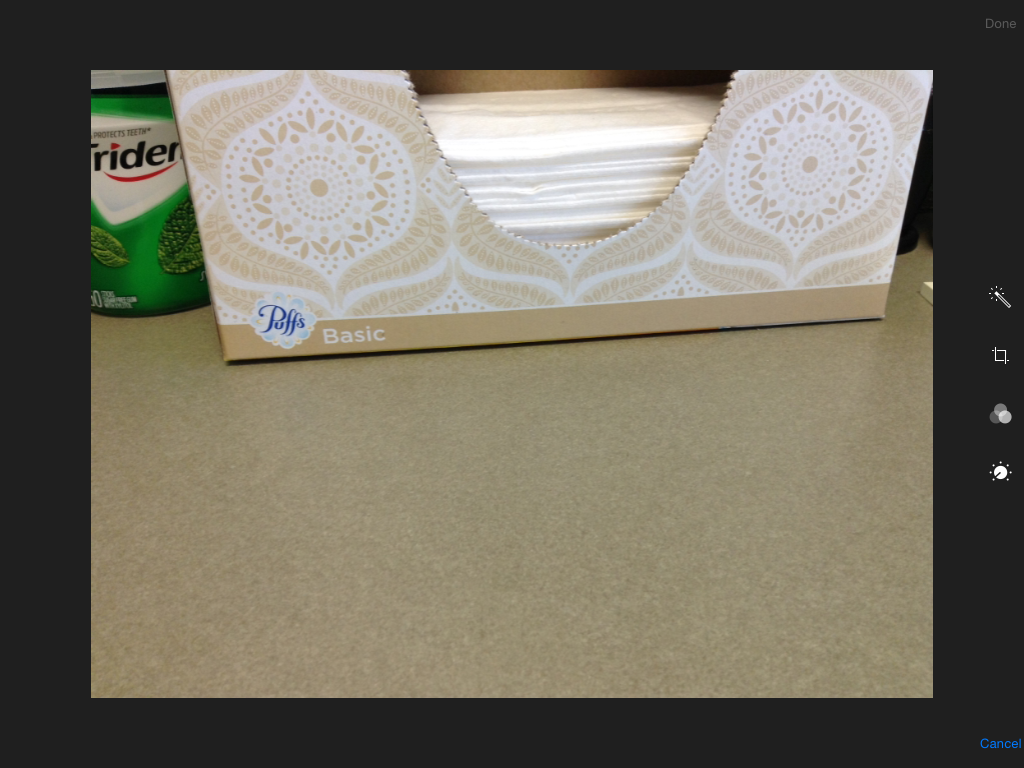 Auto-Enhance
Crop/Straighten
Filters
Adjustments
Cancel
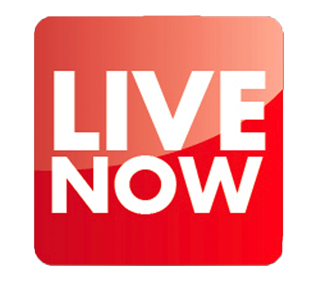 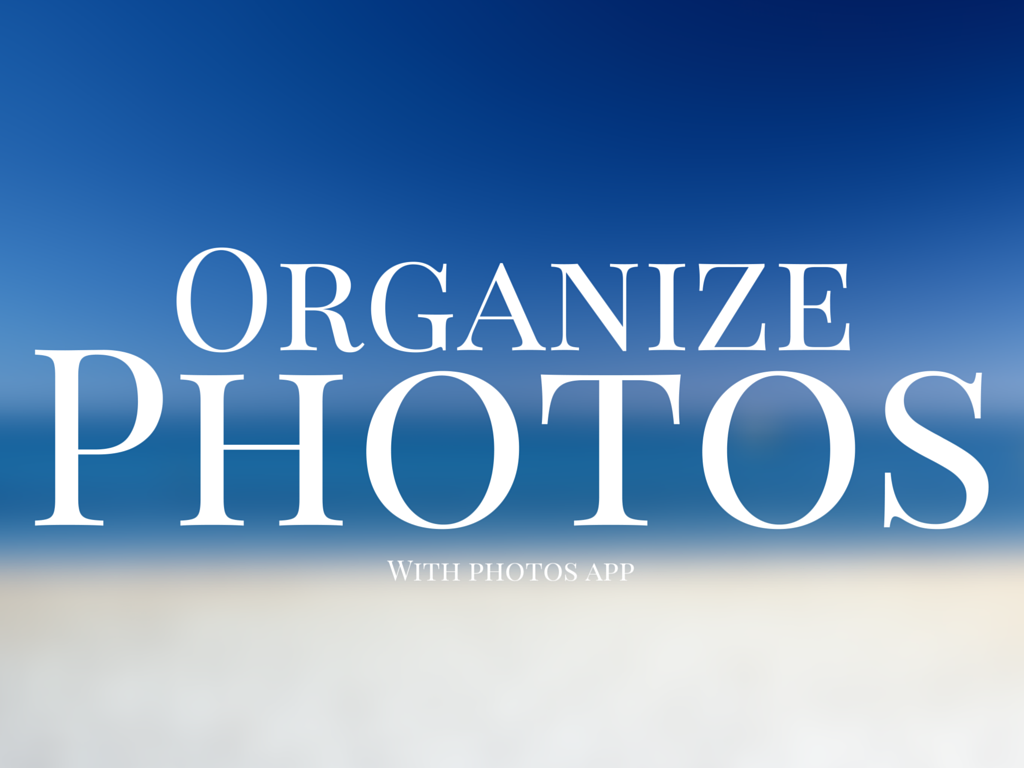 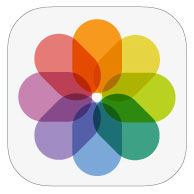 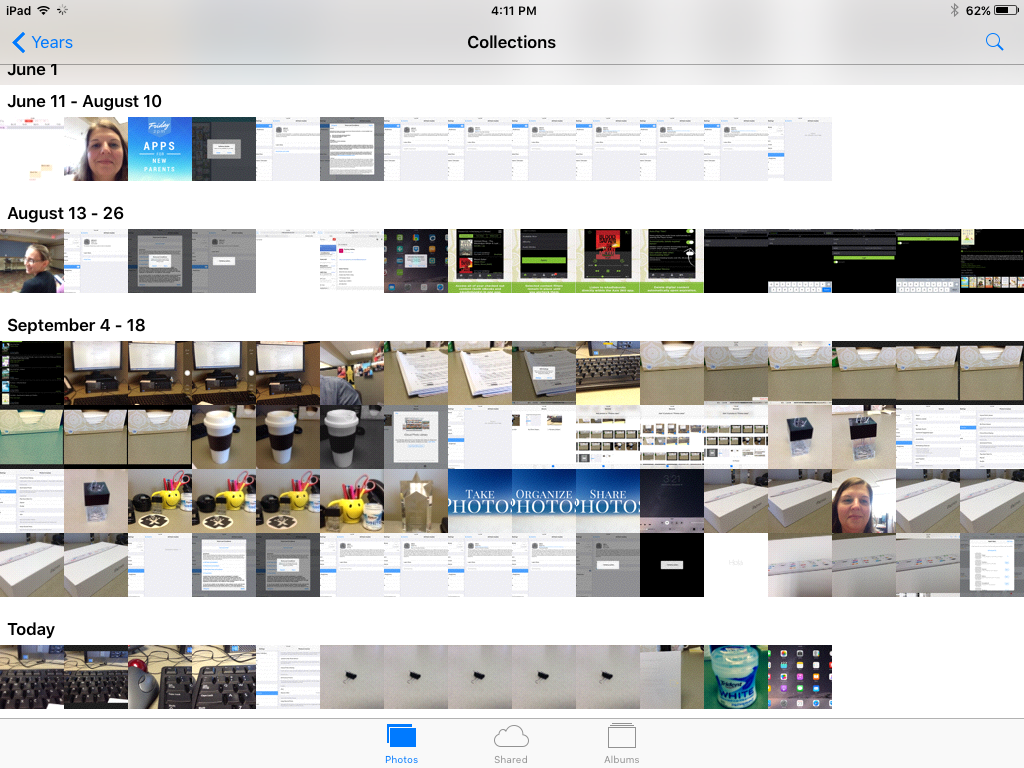 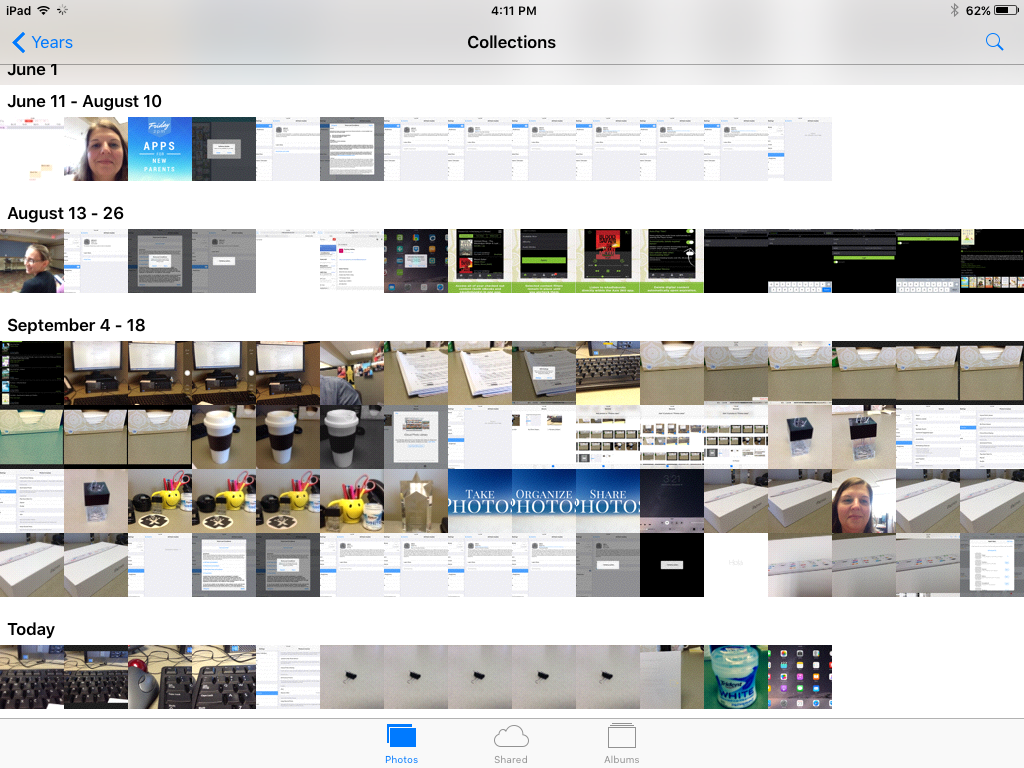 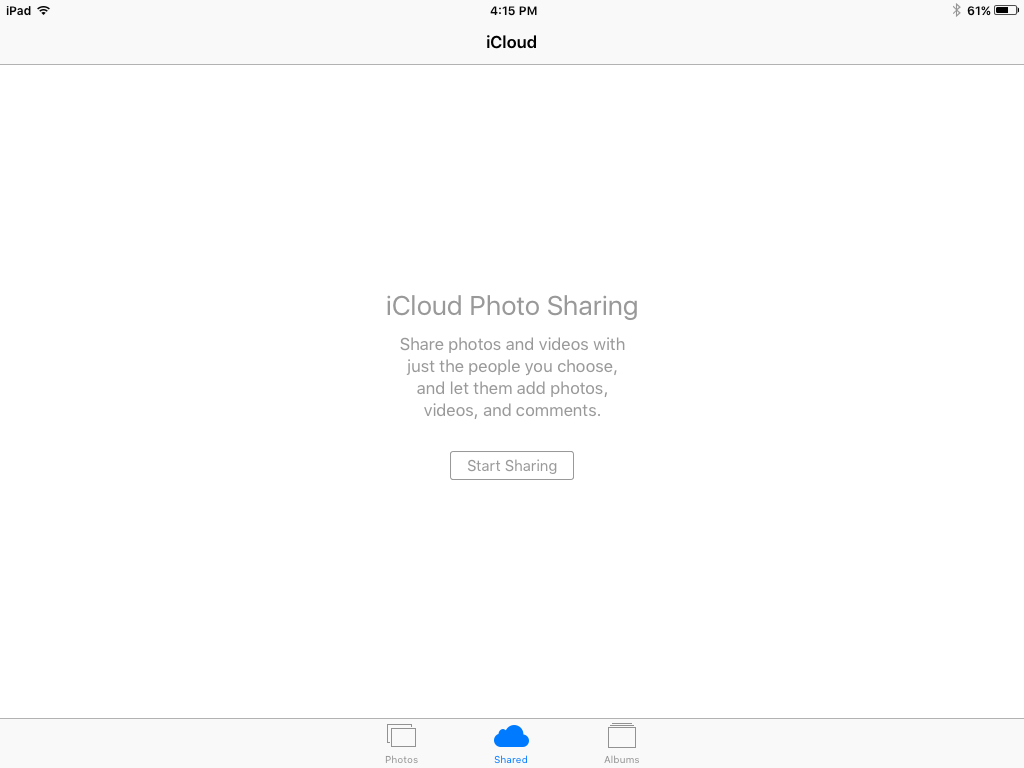 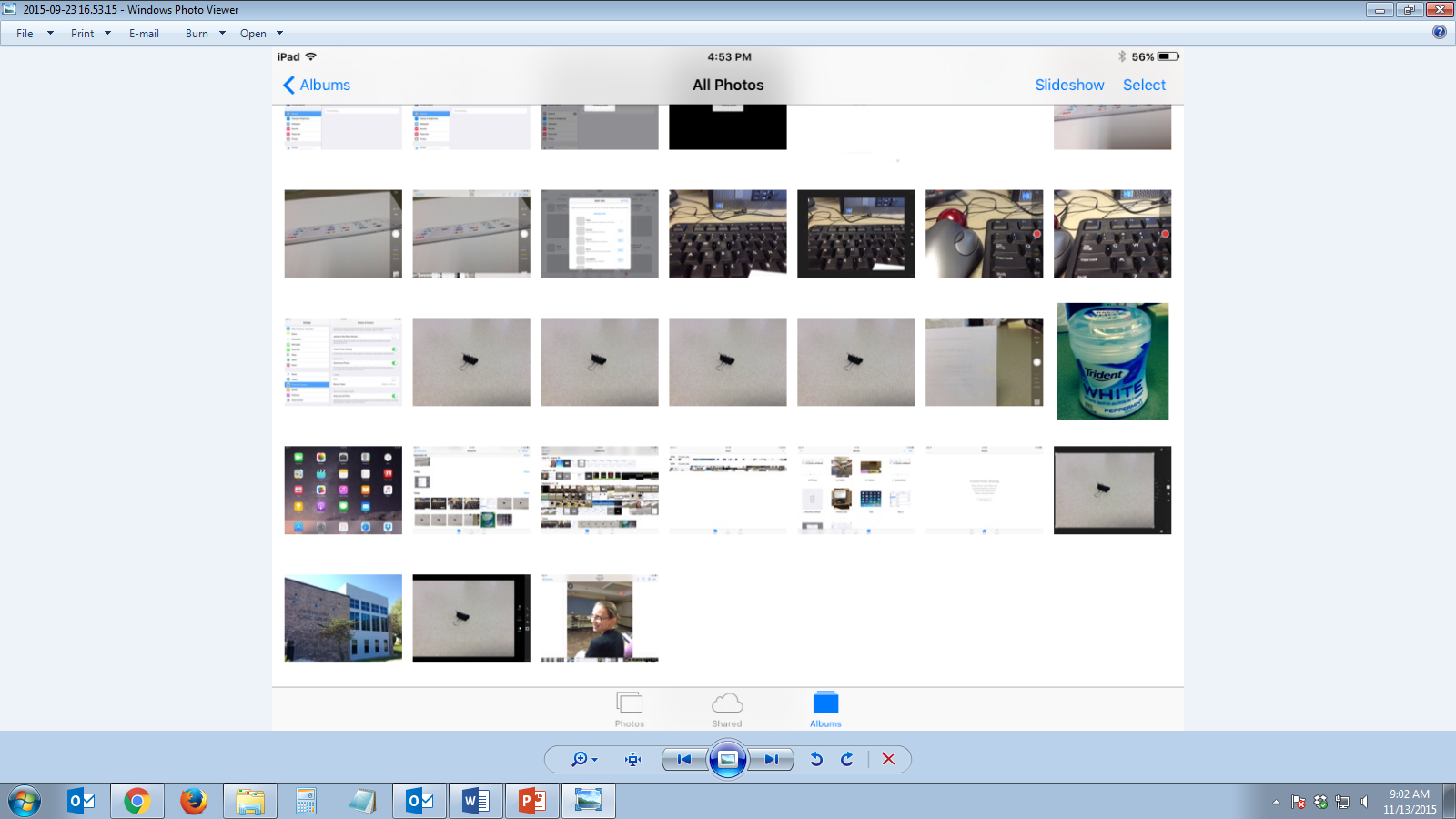 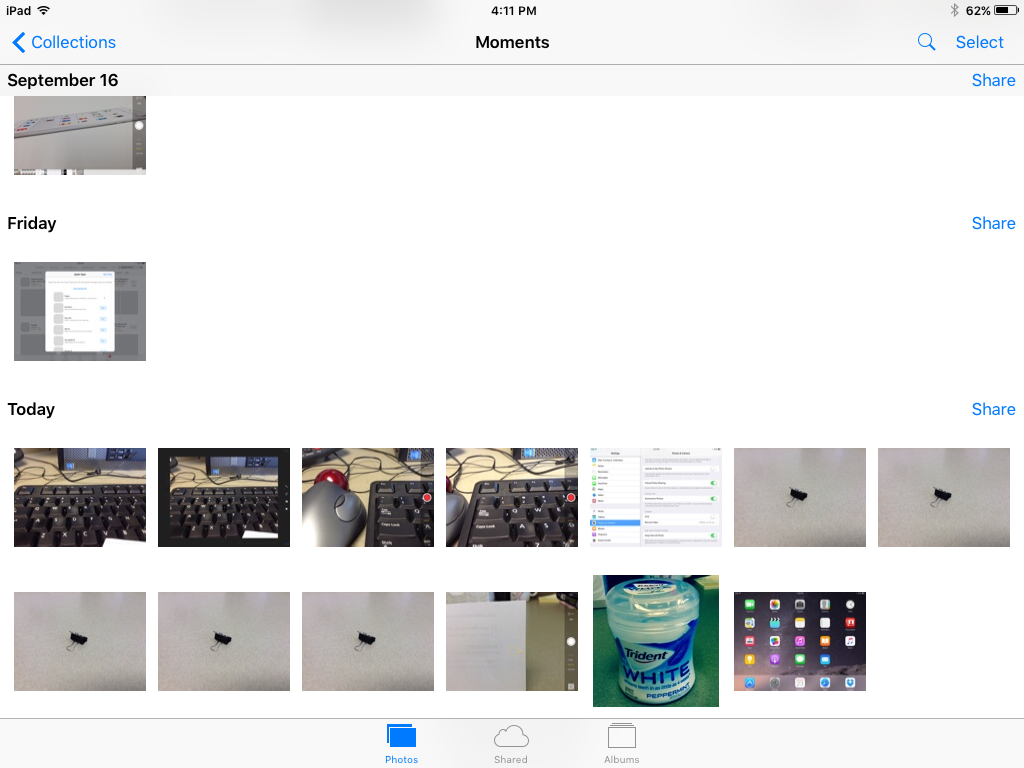 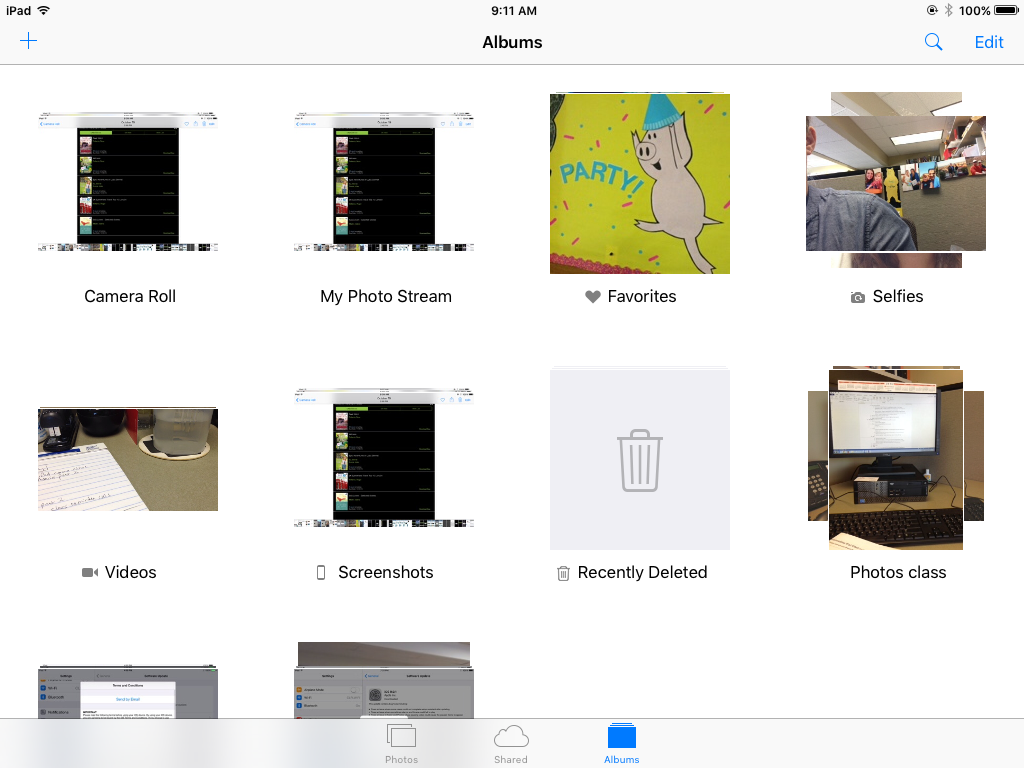 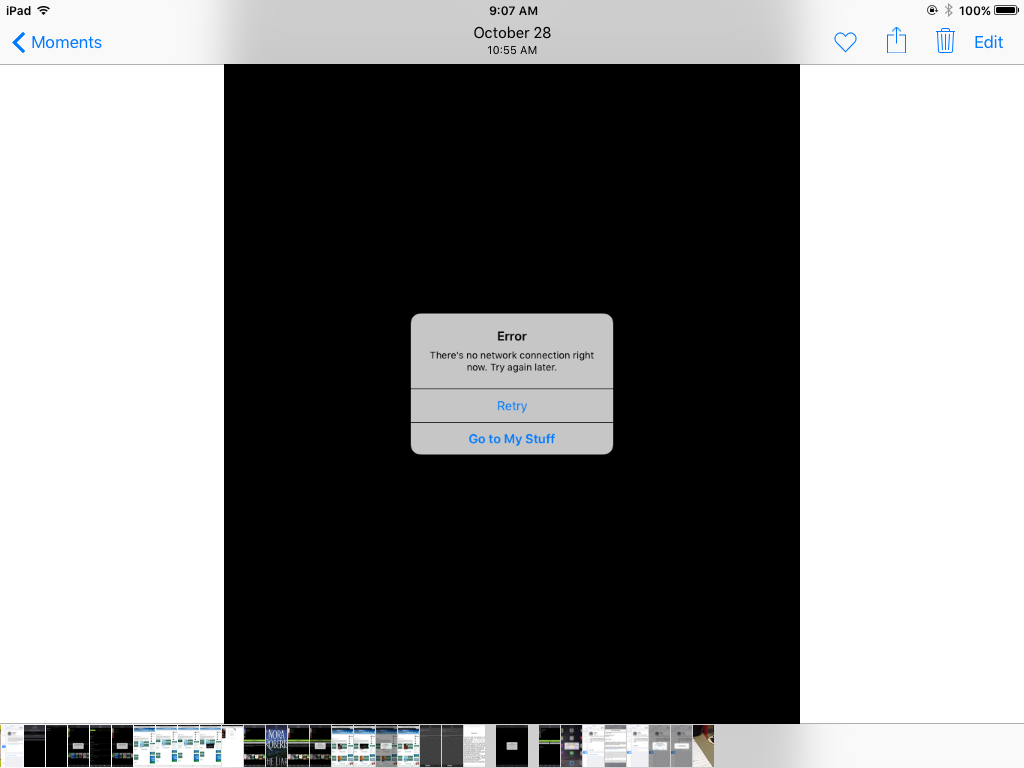 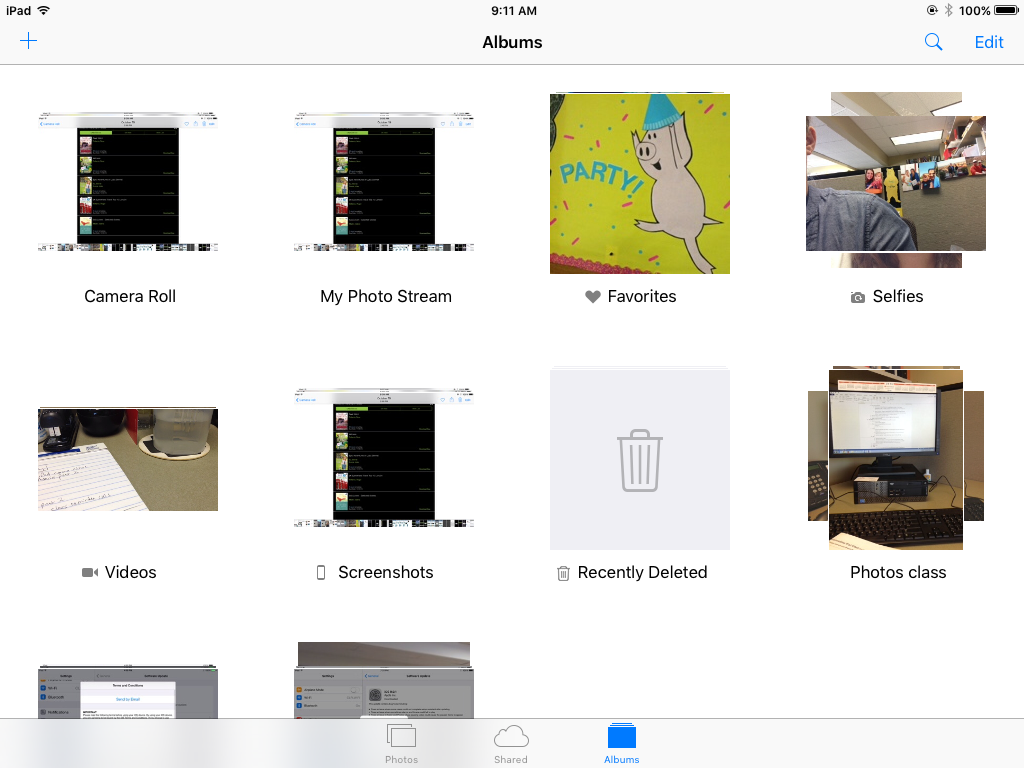 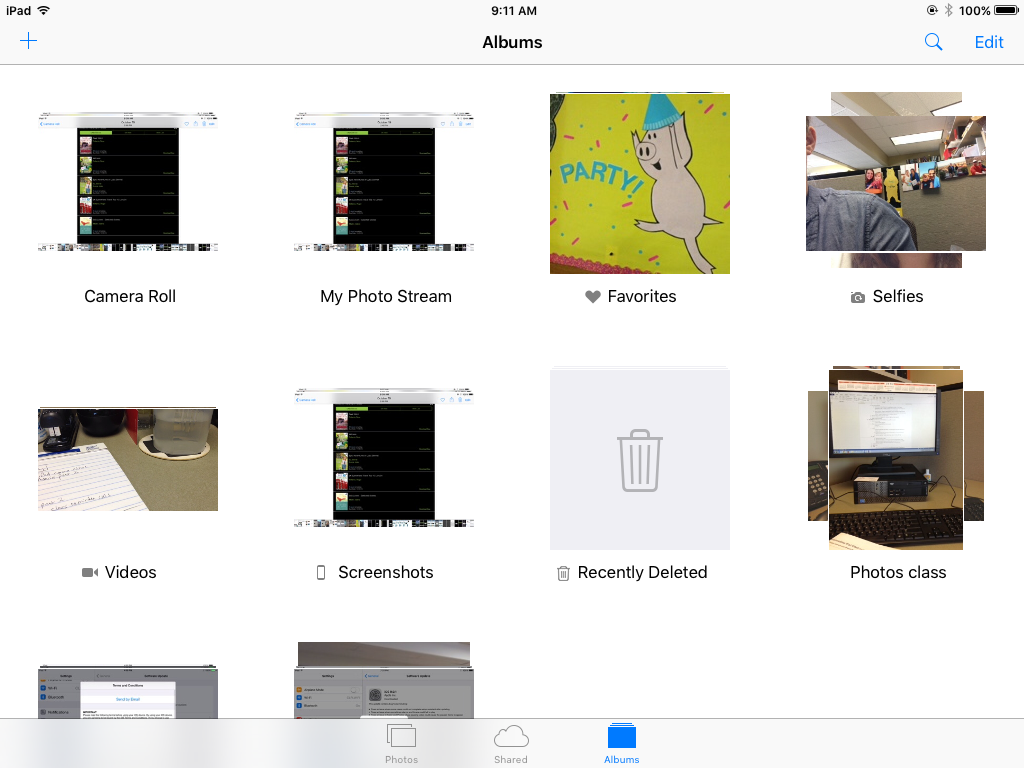 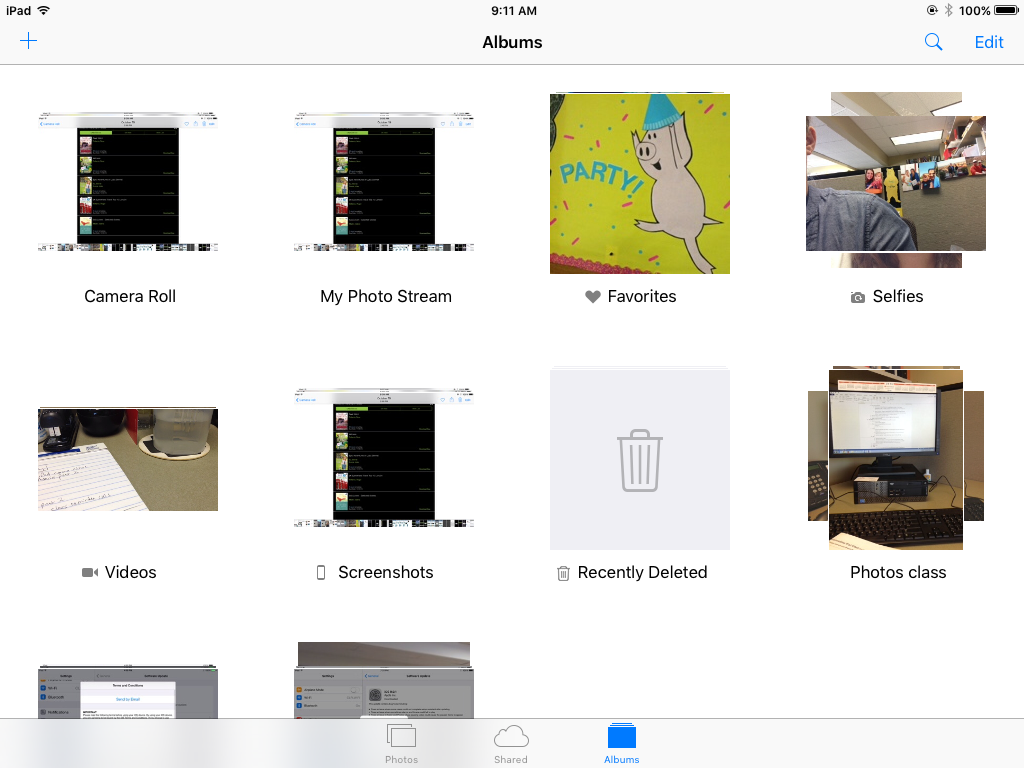 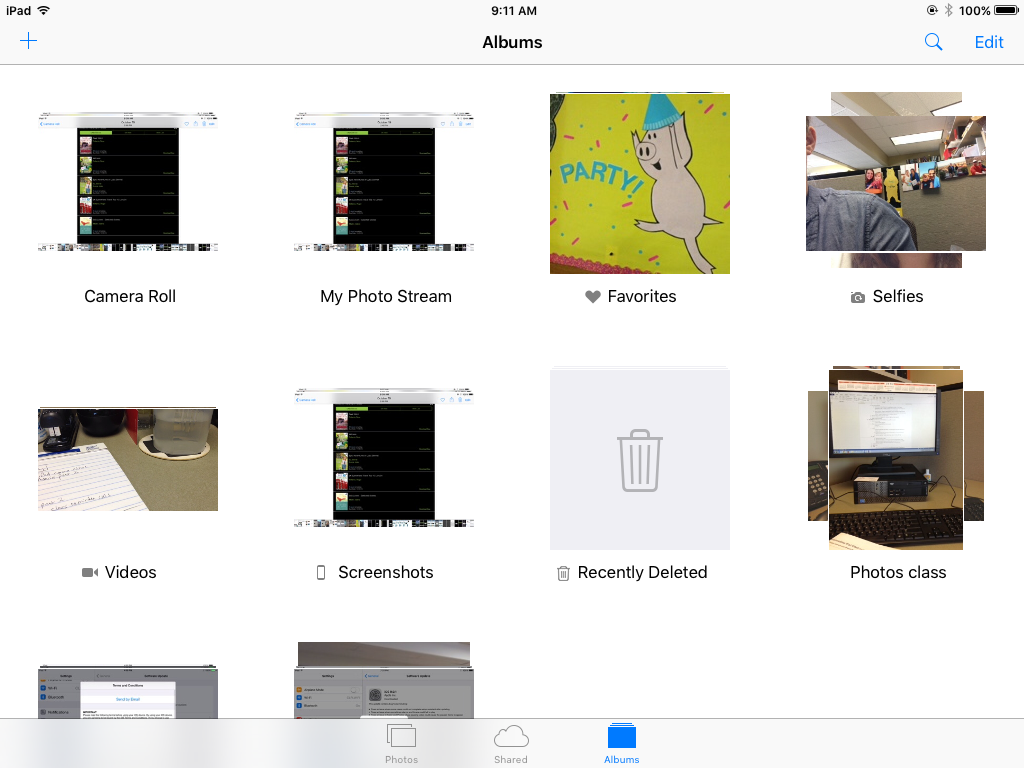 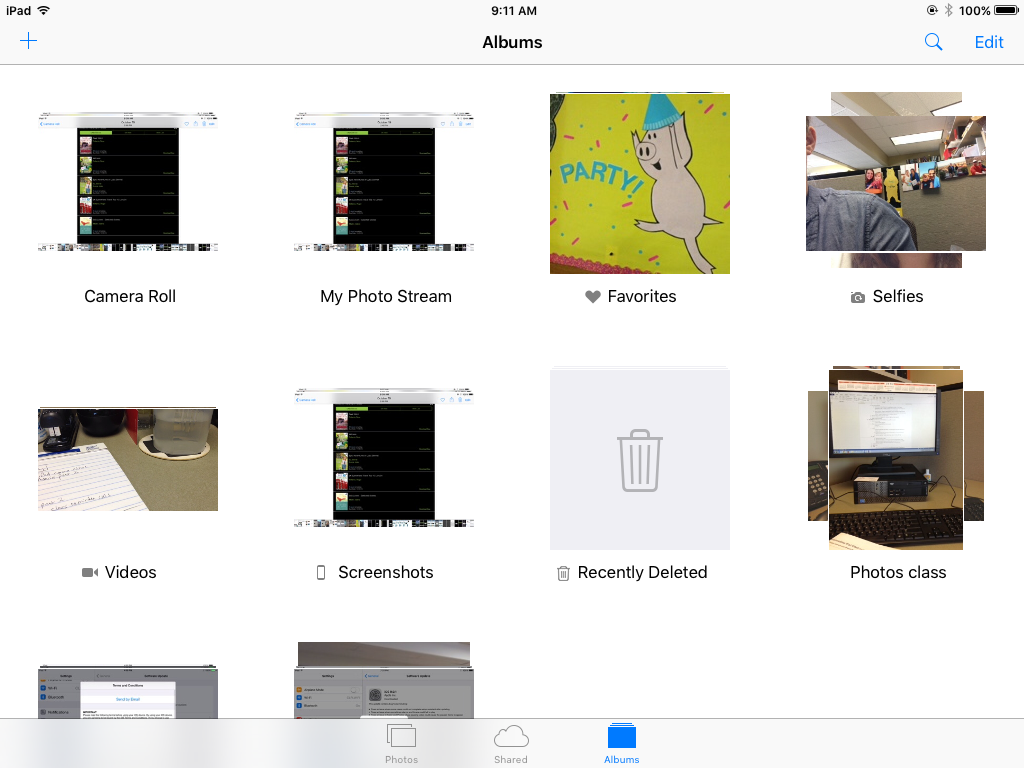 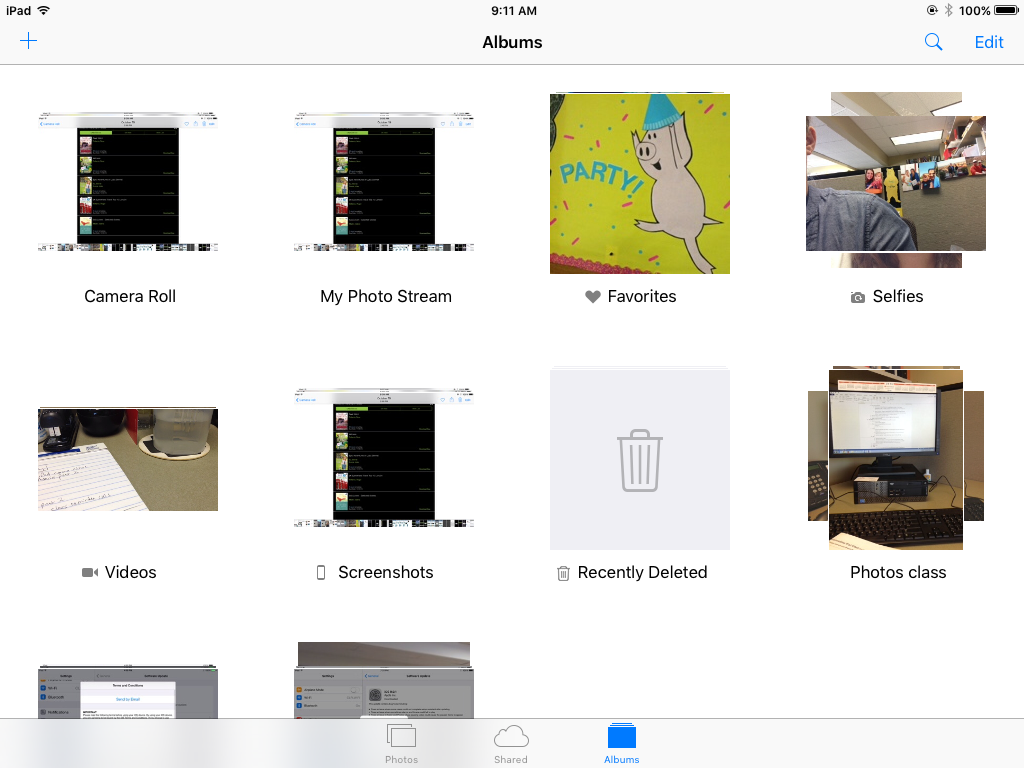 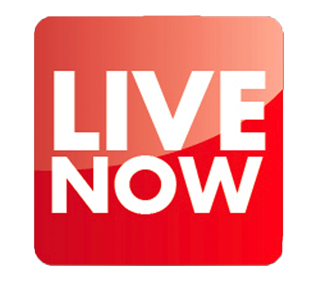 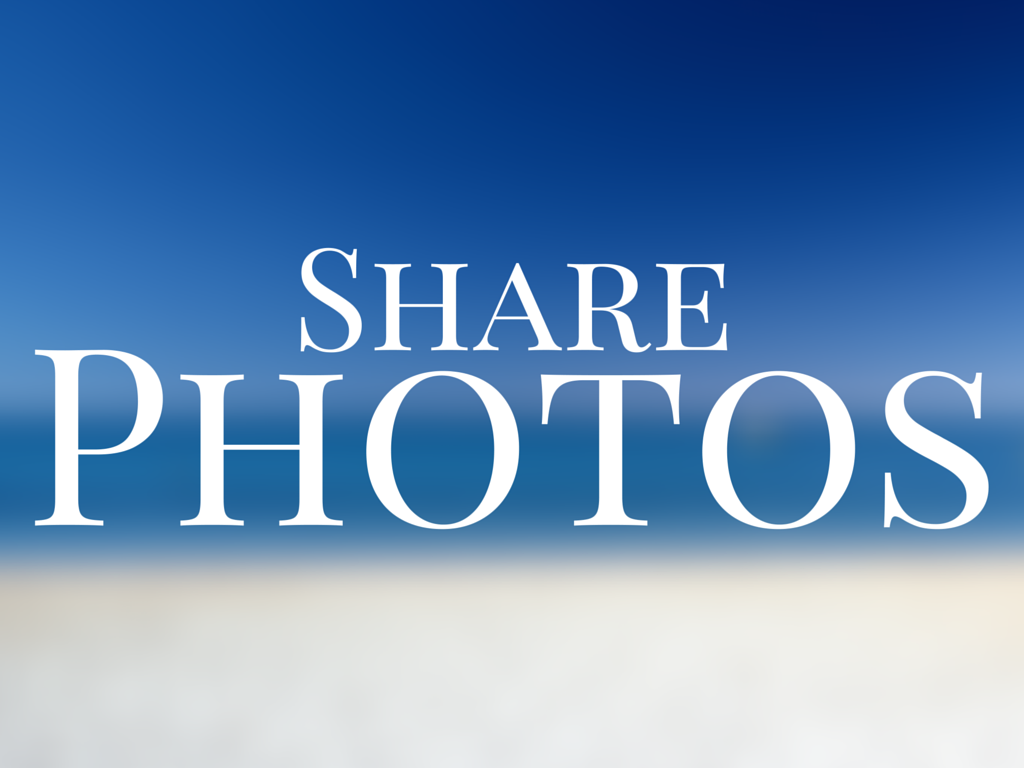 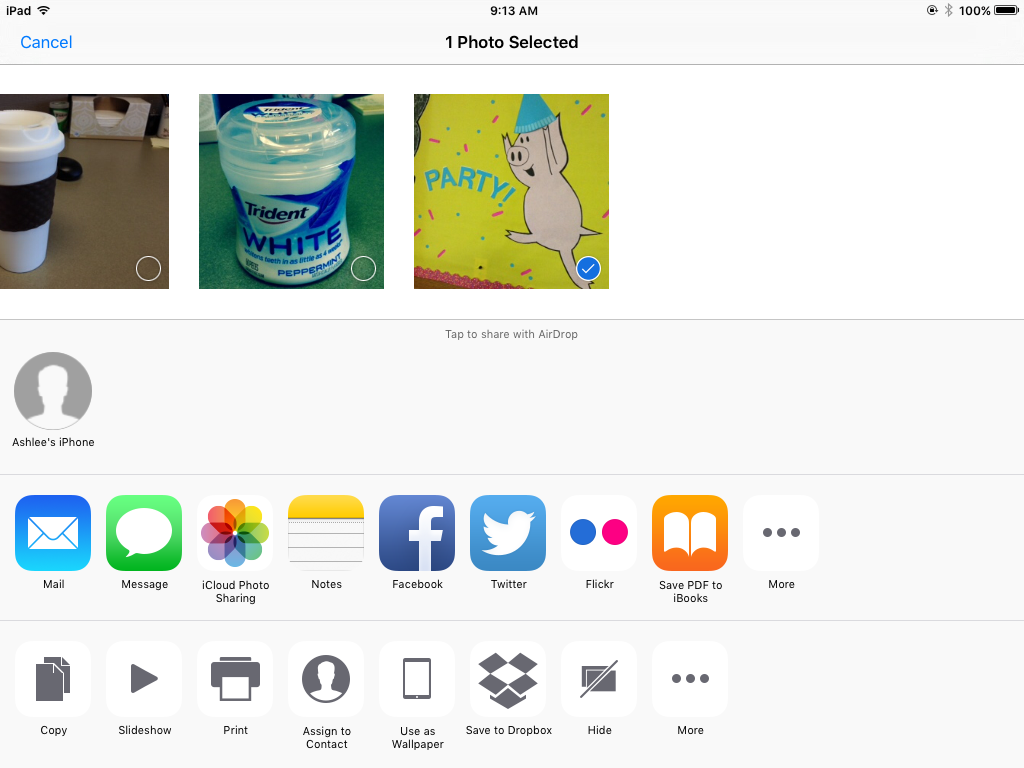 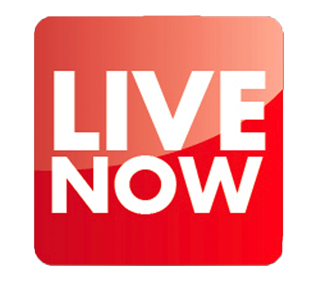 Understanding file sizes
Typical File Sizes
Touch the Settings app to open
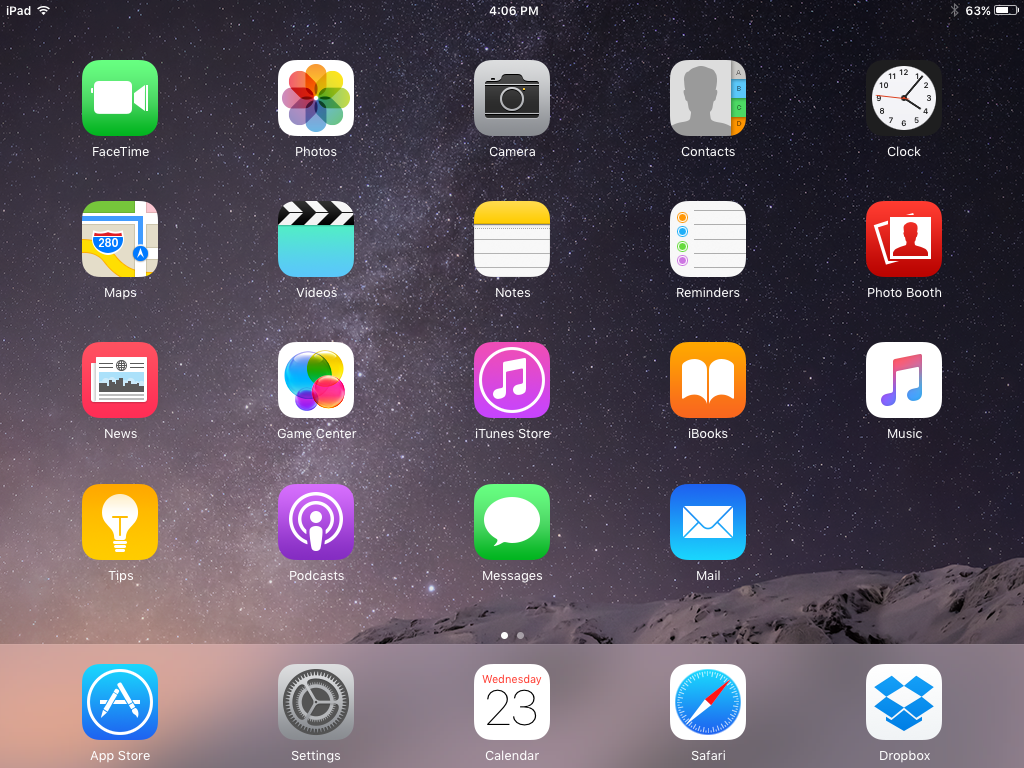 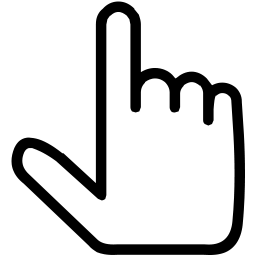 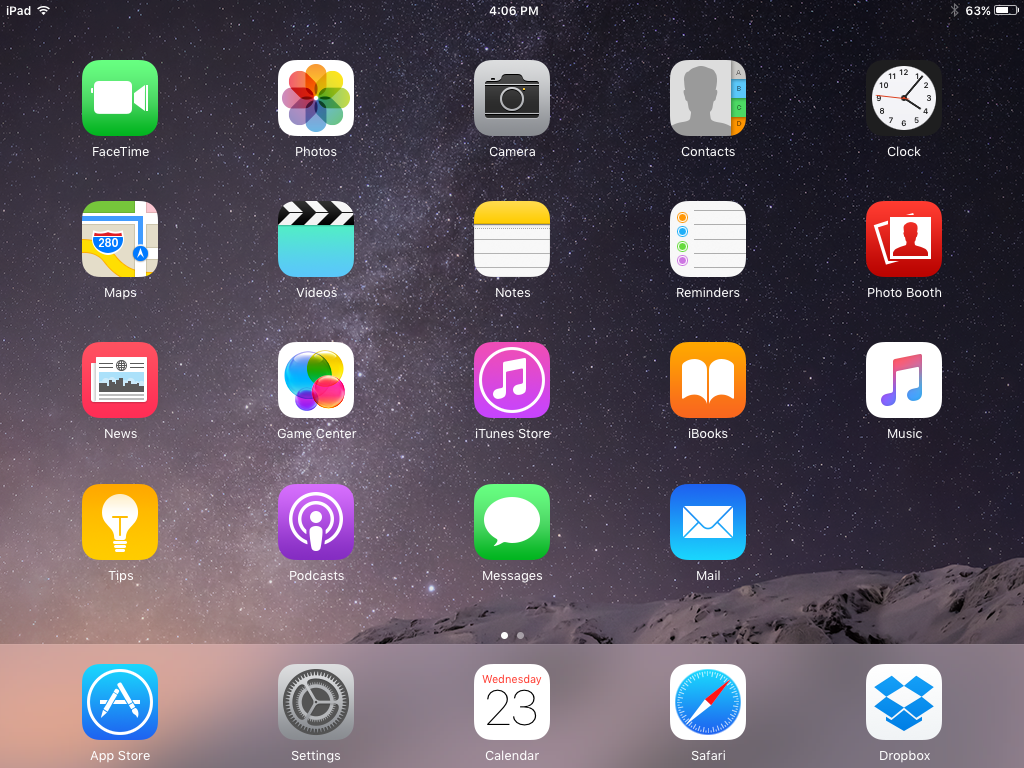 Touch General
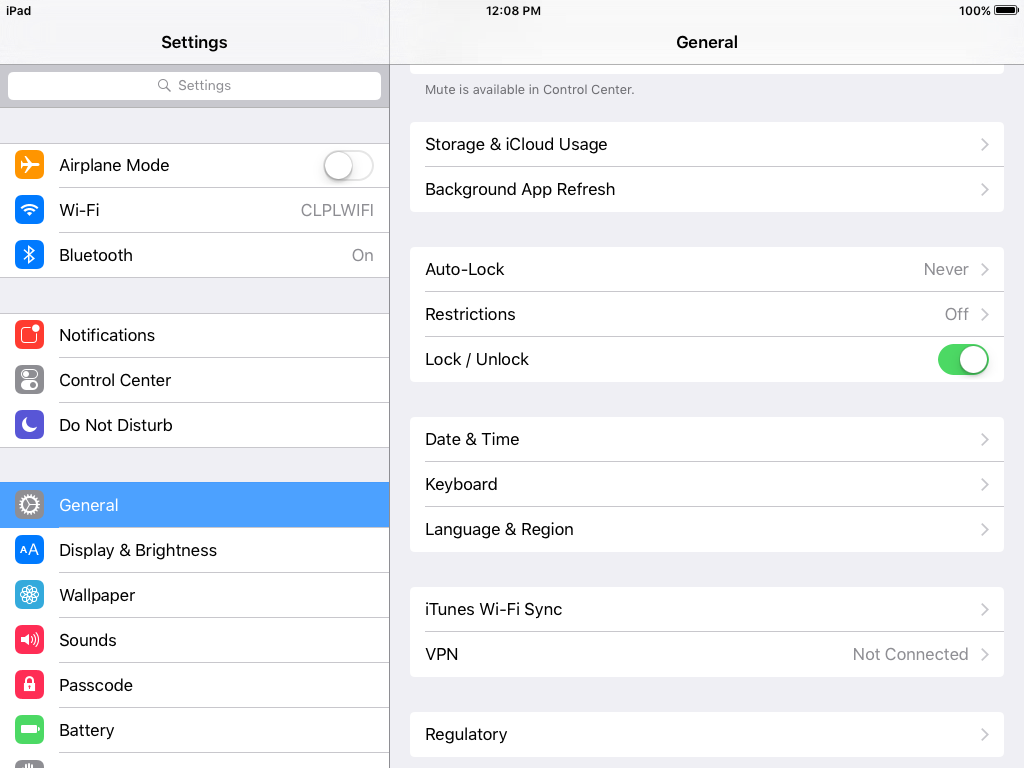 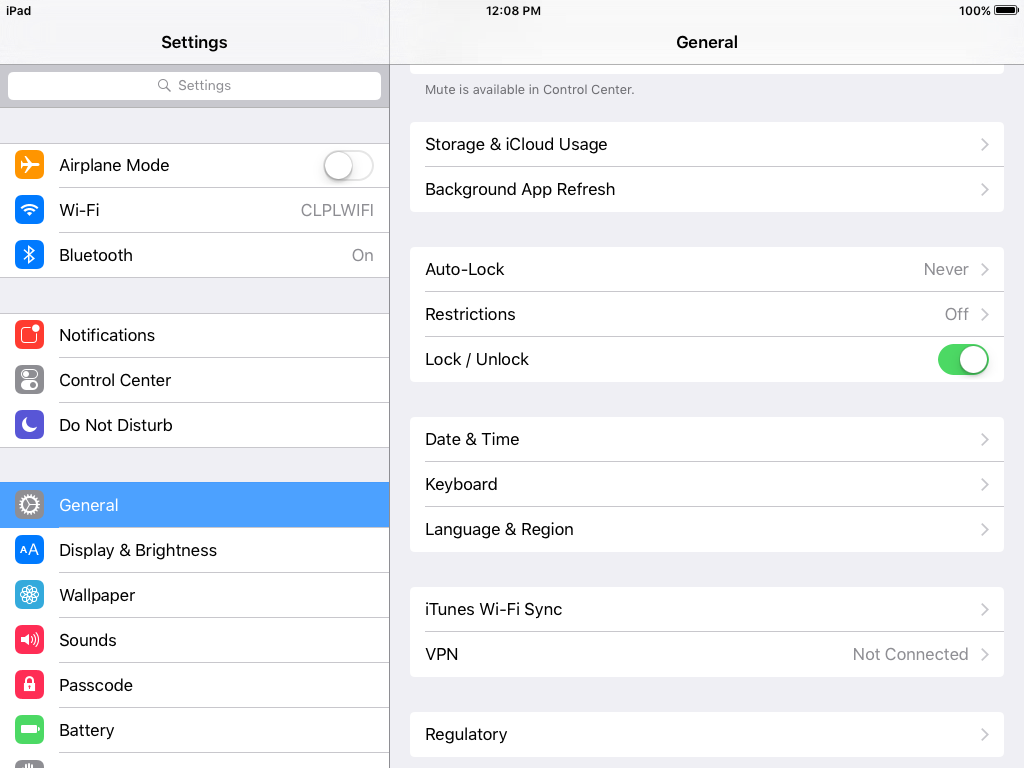 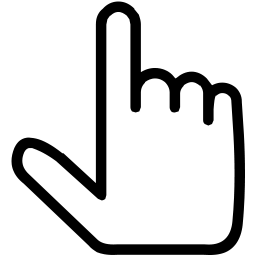 Touch Storage & iCloud Usage
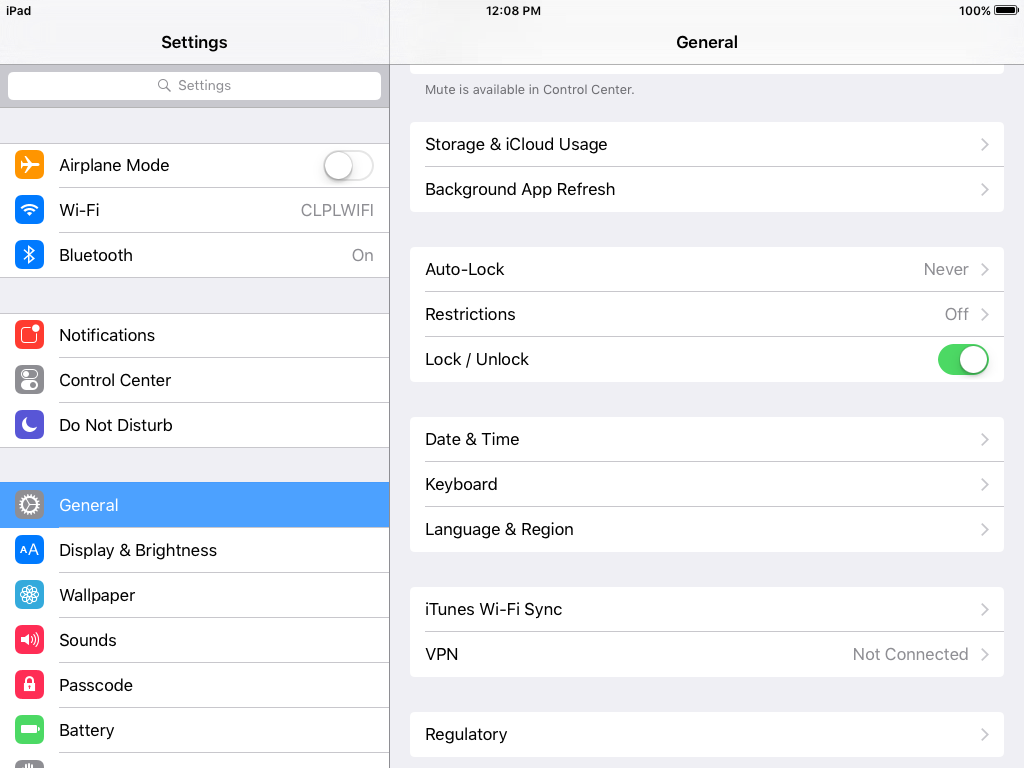 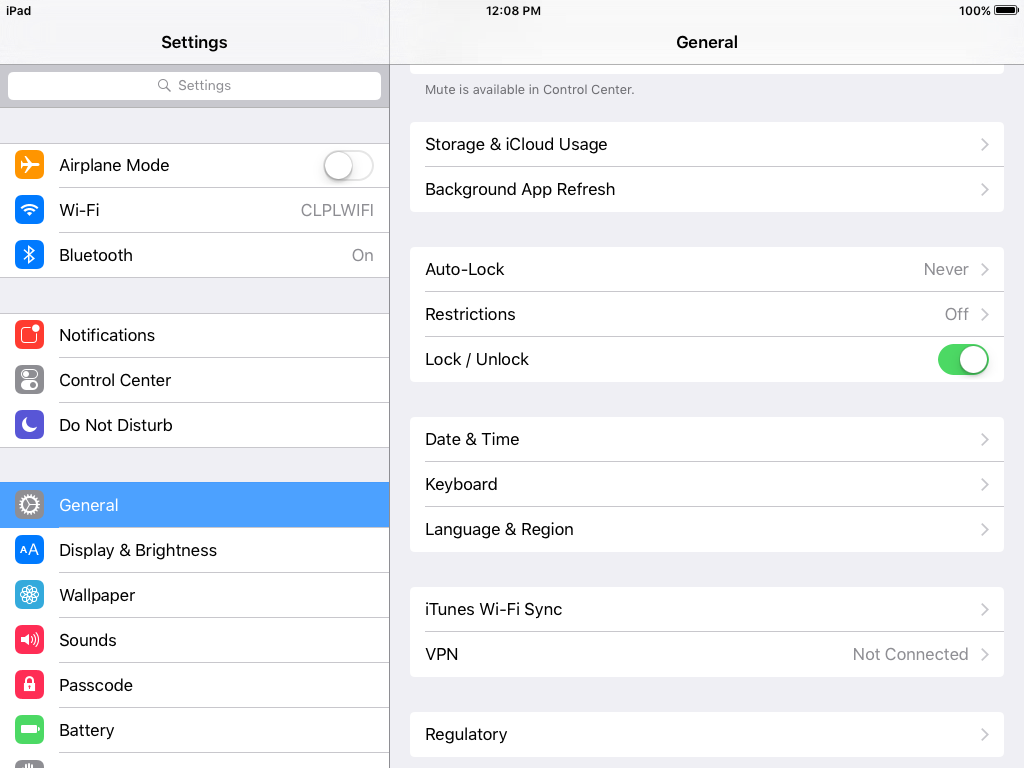 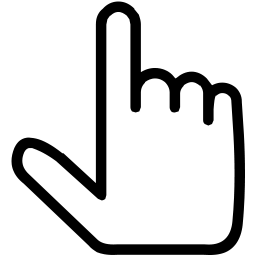 Touch Manage Storage
(under STORAGE)
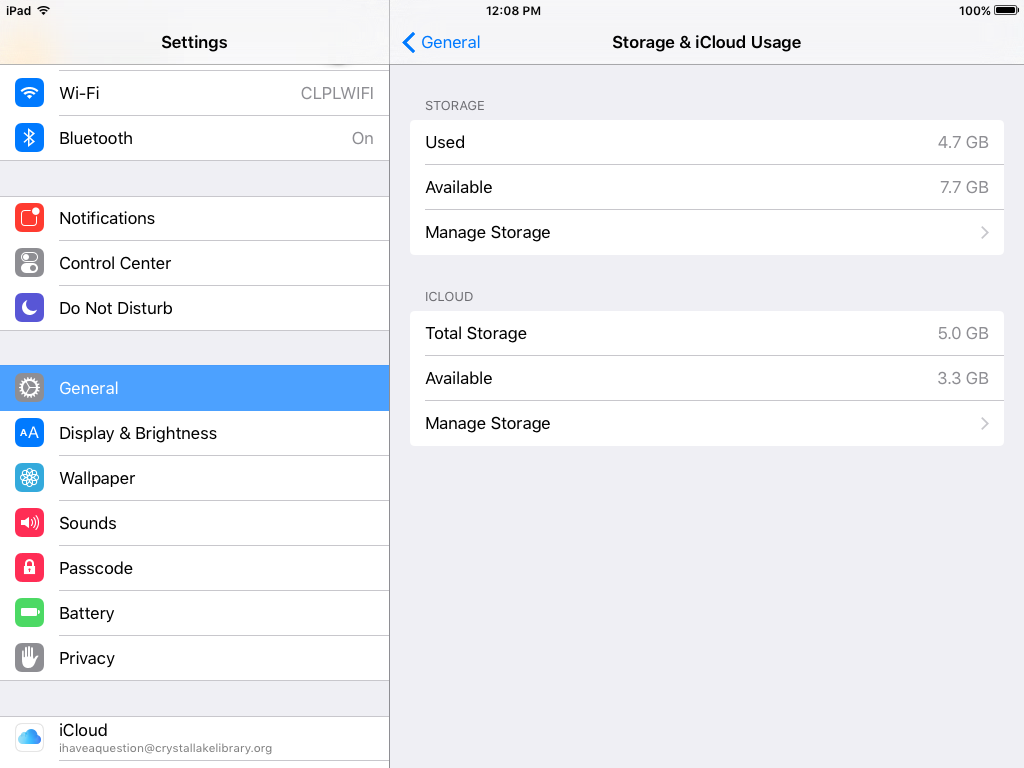 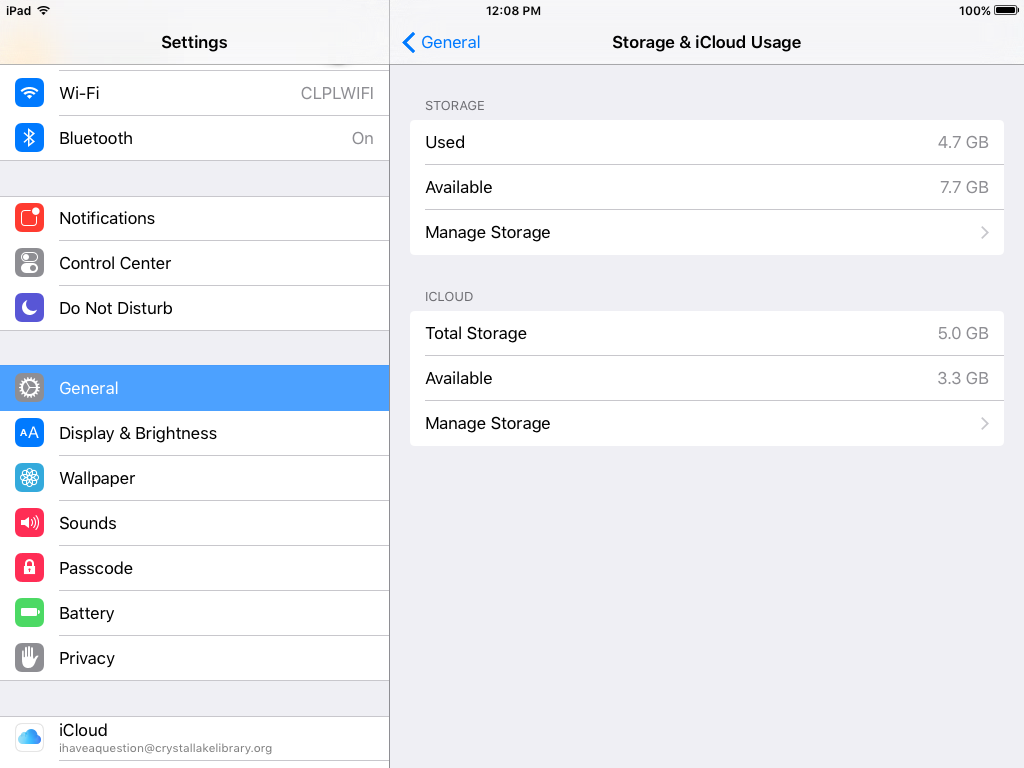 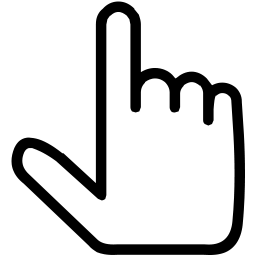 Touch Photos & Camera
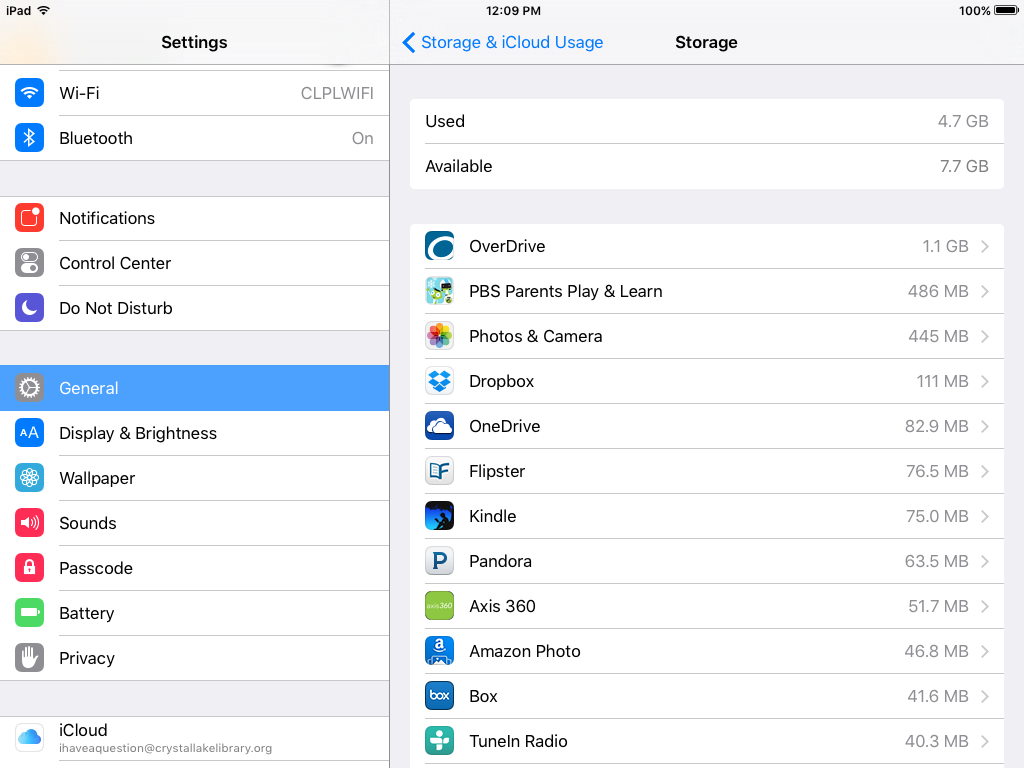 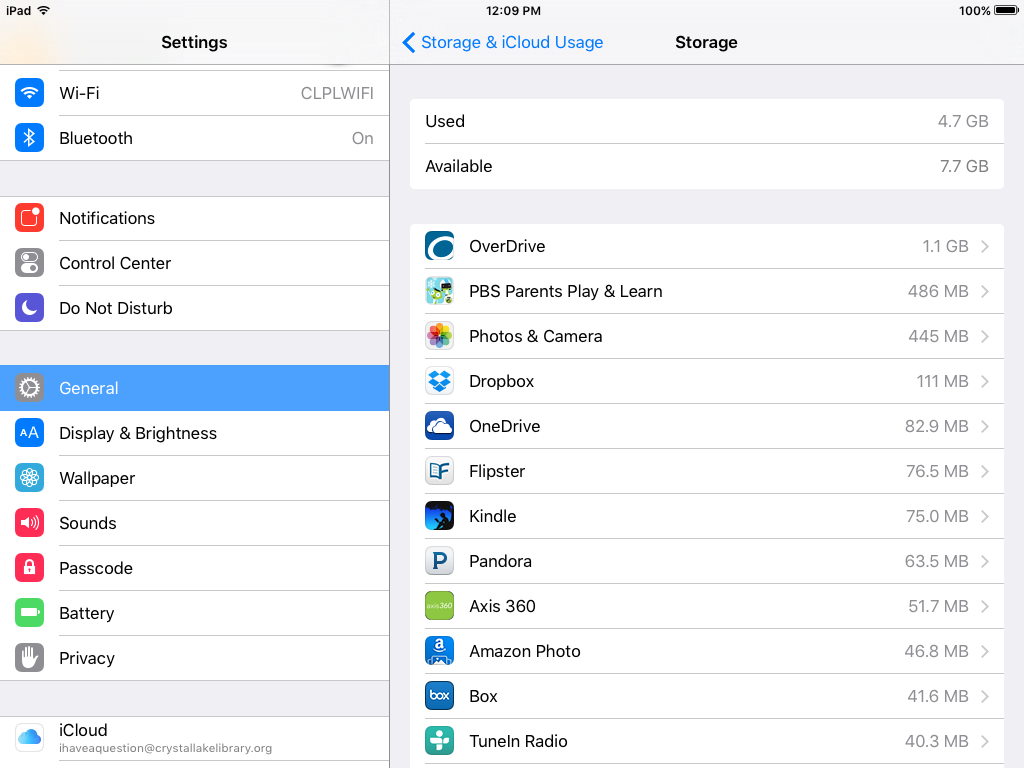 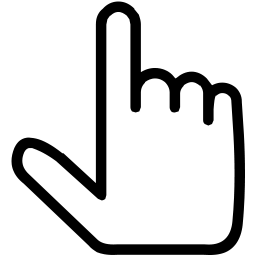 View storage
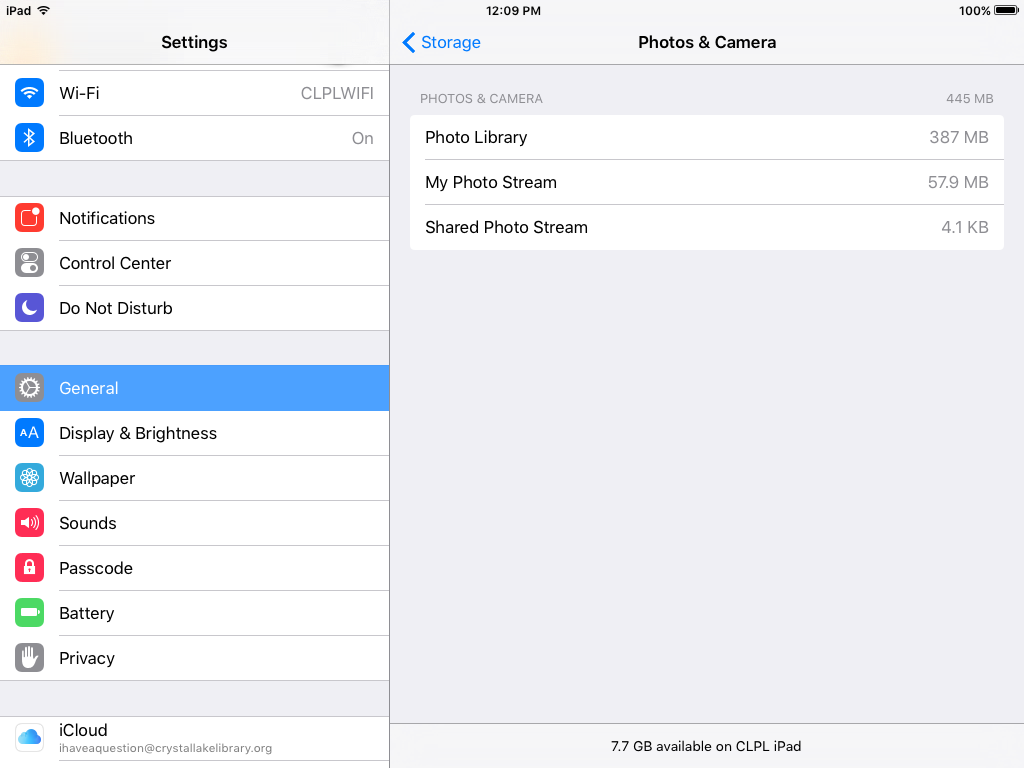 Thank you!
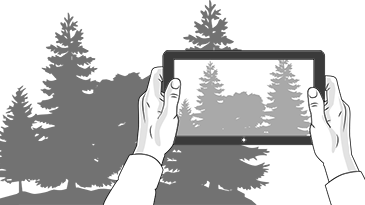 More Questions?
Sign up for a one-on-one appointment.
iCloud: Photos class on April 22, 2-4 PM
Online learning with Lynda.com (iCloud Essentials, iPhone and iPad Photography with iOS 9 )